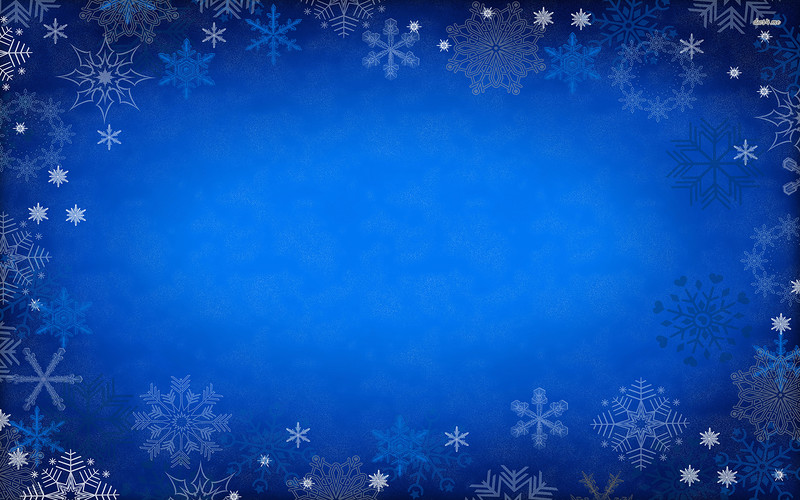 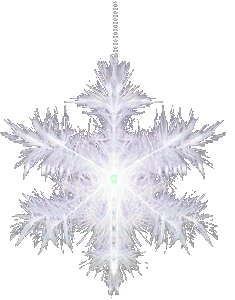 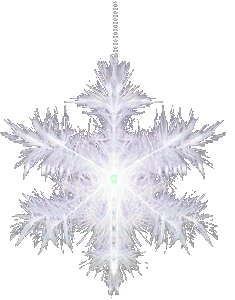 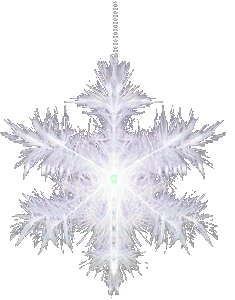 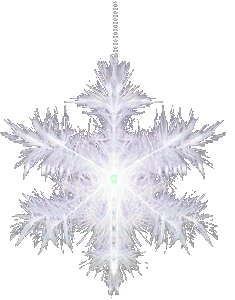 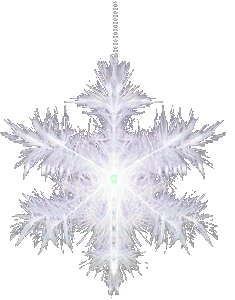 Проект  
«Адвент-календарь –
 календарь ожидания Нового года»
 для детей 6-7 лет
Познавательно – творческий проект для детей  6 – 7 лет.
Воспитатели: Н.Б.Исакова,Е.А.Лосева
МБДОУ «Детский сад №231»
Барнаул
2022
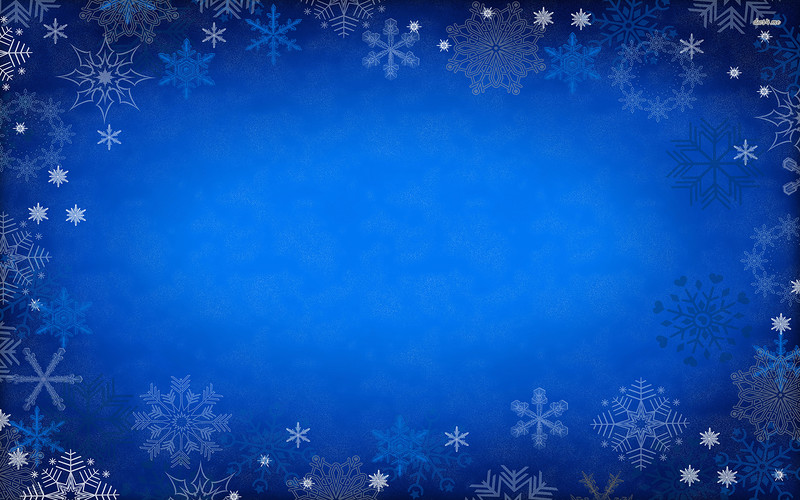 Засверкай, огнями, ёлка,
Нас на праздник позови!
Все желания исполни, 
Все мечты осуществи!
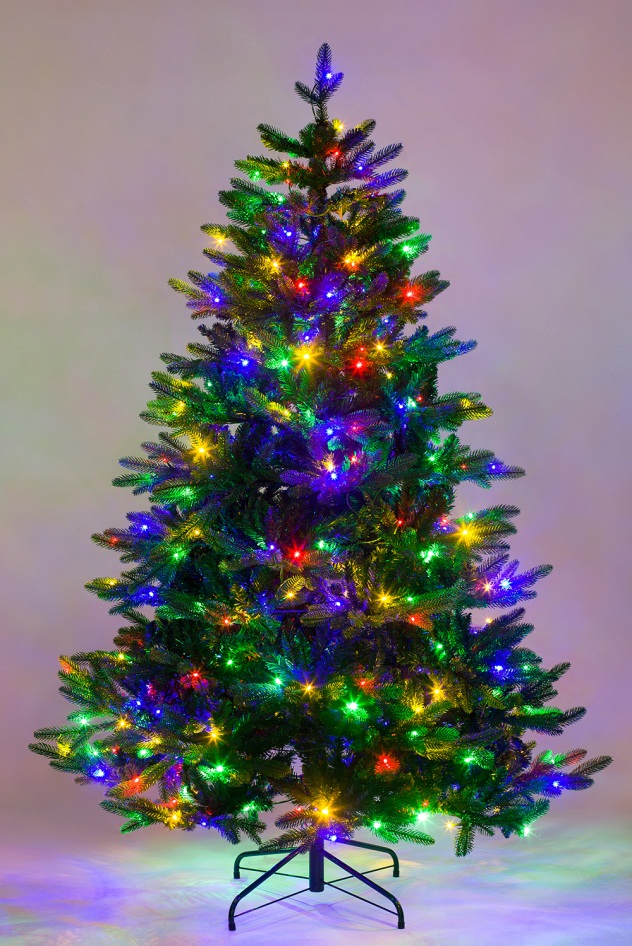 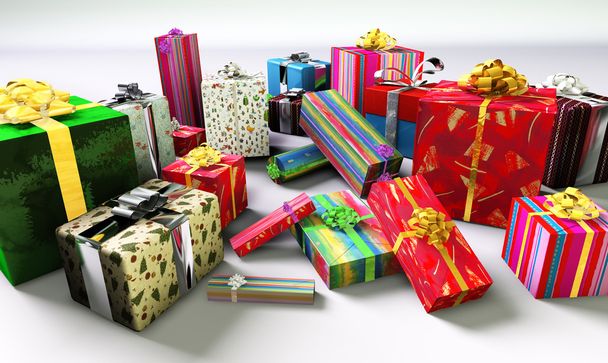 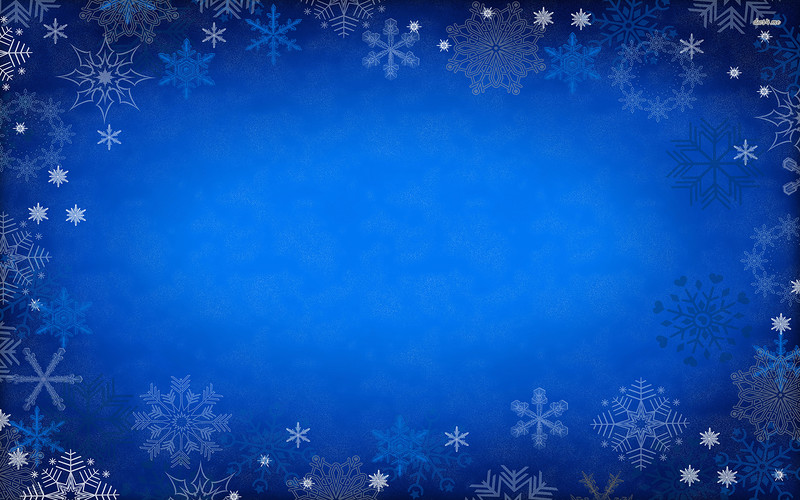 Актуальность:
ГЛАВНЫЙ ПРАЗДНИК ДЛЯ ВСЕХ ДЕТЕЙ И ВЗРОСЛЫХ - ЭТО, КОНЕЧНО, НОВЫЙ ГОД. ПОСЛЕДНЕЕ ВРЕМЯ СТАНОВЯТСЯ ВСЕ БОЛЕЕ ПОПУЛЯРНЫМИ КАЛЕНДАРИ ОЖИДАНИЯ НОВОГО ГОДА ИЛИ АДВЕНТ-КАЛЕНДАРИ. АДВЕНТ-КАЛЕНДАРЬ - ОДИН ИЗ САМЫХ УДАЧНЫХ СПОСОБОВ РАСКРАСИТЬ ОЖИДАНИЕ ПРАЗДНИКА ОЩУЩЕНИЕМ РАДОСТИ И ВОЛШЕБСТВА. ЧТО ЖЕ ЭТО ТАКОЕ? СУТЬ АДВЕНТ-КАЛЕНДАРЯ СОСТОИТ В ТОМ, ЧТО ВЕДЕТСЯ ПО ДНЯМ ОБРАТНЫЙ ОТСЧЕТ ДО НОВОГО ГОДА. ПРИЧЕМ КАЖДЫЙ ДЕНЬ РЕБЕНОК НАХОДИТ В АДВЕНТ-КАЛЕНДАРЕ ЗАДАНИЕ ИЛИ ИДЕЮ ДОСУГА НА ТЕКУЩИЙ ДЕНЬ. ВАЖНОЕ МЕСТО В ДАННОМ ПРОЕКТЕ ЗАНИМАЕТ ИЗУЧЕНИЕ И СОХРАНЕНИЕ ТРАДИЦИЙ ПРАЗДНОВАНИЯ НОВОГО ГОДА, ЧТО ПОМОГАЕТ УДОВЛЕТВОРИТЬ ПОЗНАВАТЕЛЬНЫЙ ИНТЕРЕС ДЕТЕЙ К ЭТОМУ ПРАЗДНИКУ.
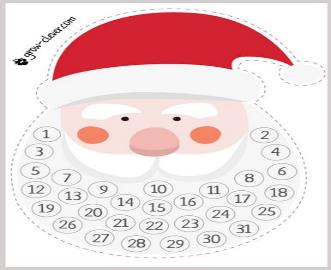 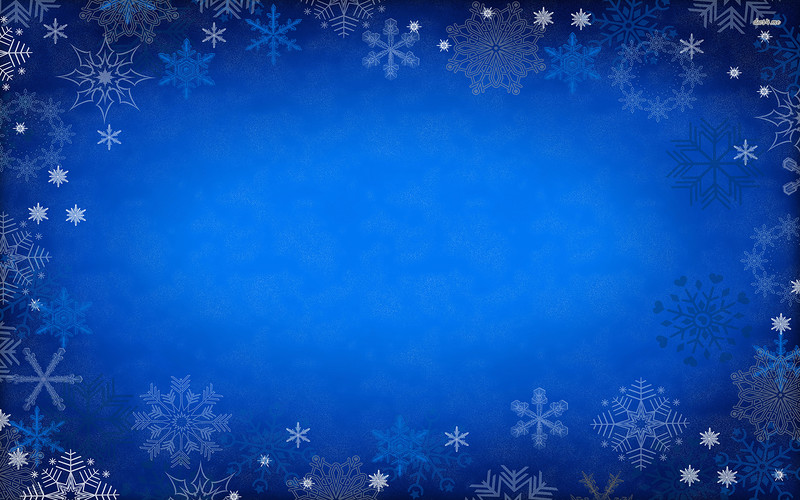 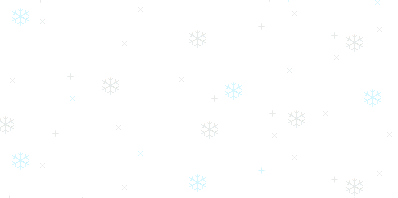 Цель проекта: 

Вызвать интерес к предстоящему празднику. Создать праздничное новогоднее настроение
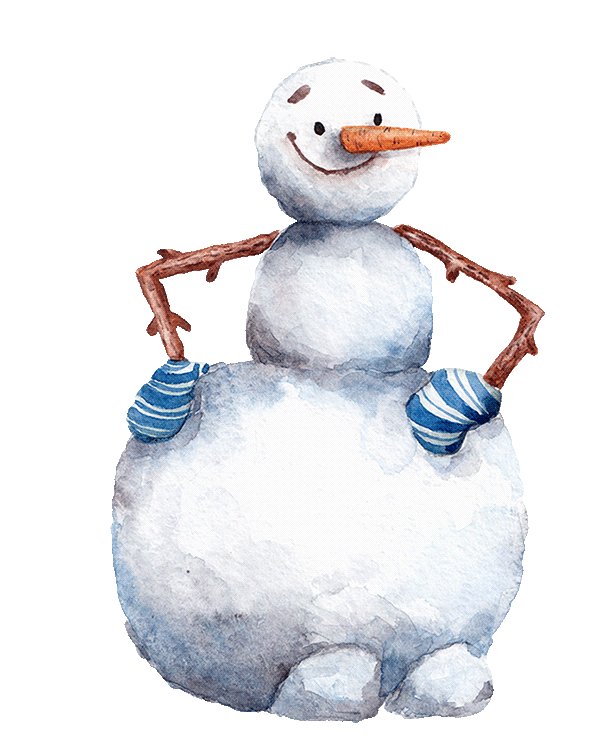 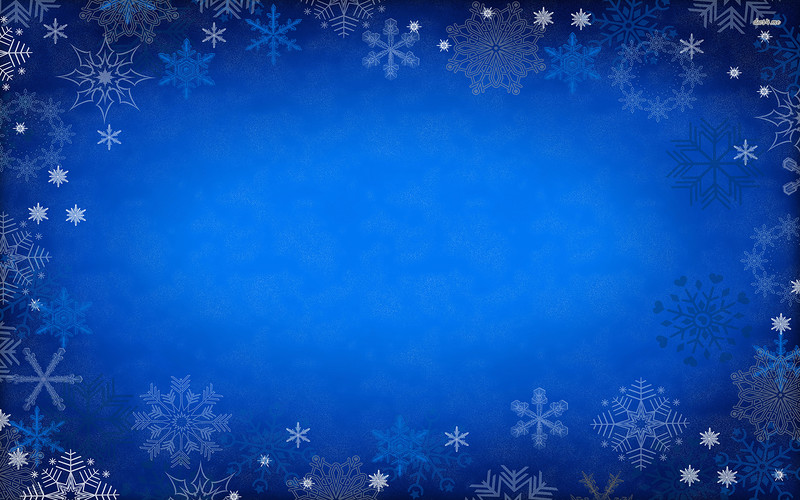 Задачи проекта: 

 Расширить представление детей о праздновании Нового года, об истории возникновения праздника.
  Развивать у дошкольников интеллектуальную инициативу, организаторские способности, приучать активно участвовать в подготовке к празднику.
 Укреплять связи с семьей. Побуждать родителей к совместной творческой деятельности с детьми.
Создать позитивный настрой в преддверии новогоднего праздника.
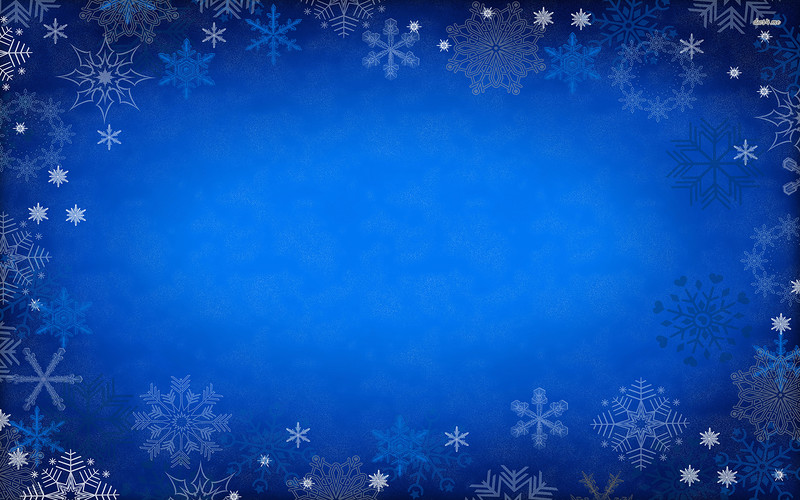 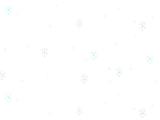 1 декабря – получили письмо от Деда Мороза и Снегурочки с адвент-календарем; 2 декабря – отгадывали новогодние загадки
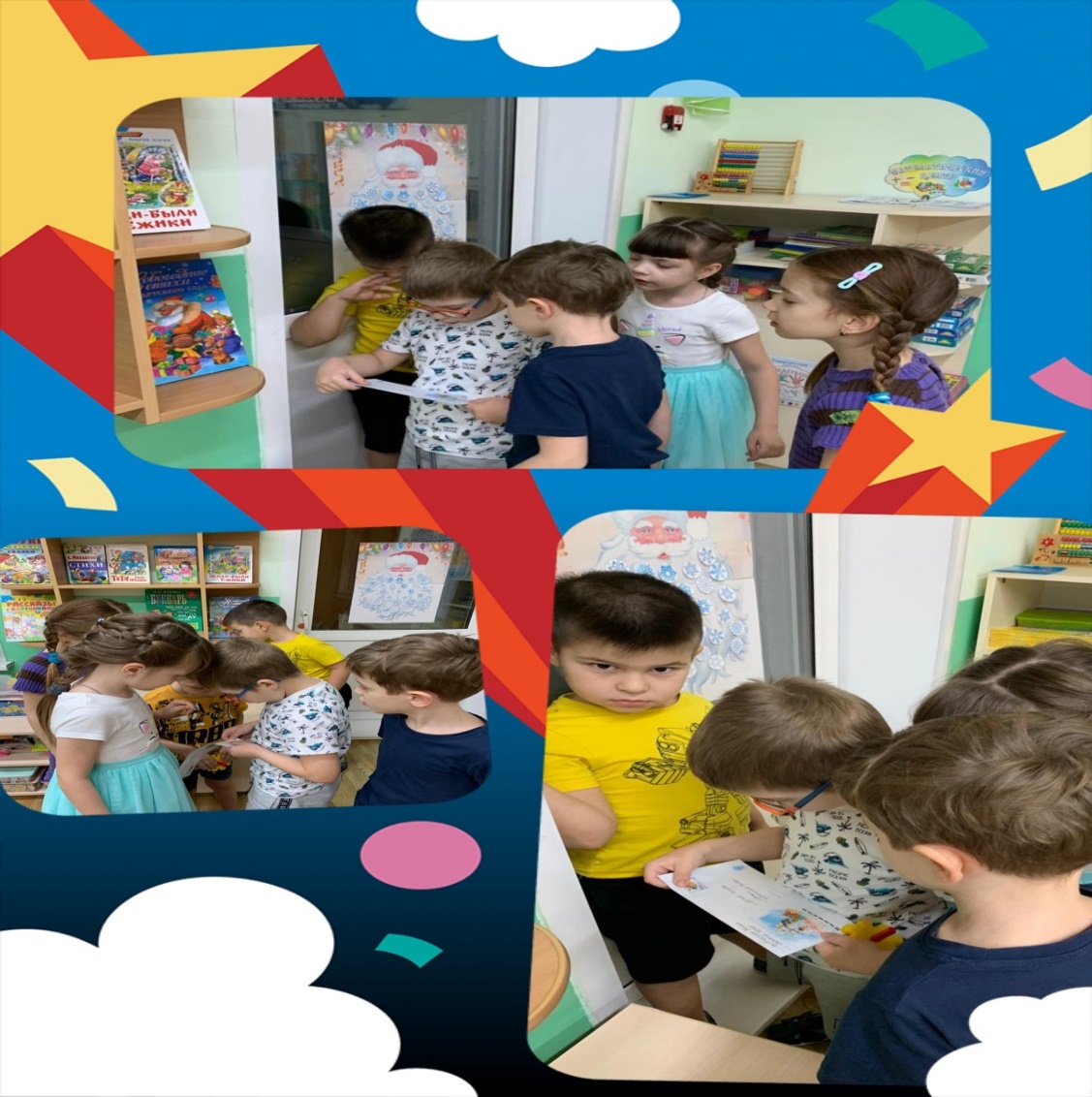 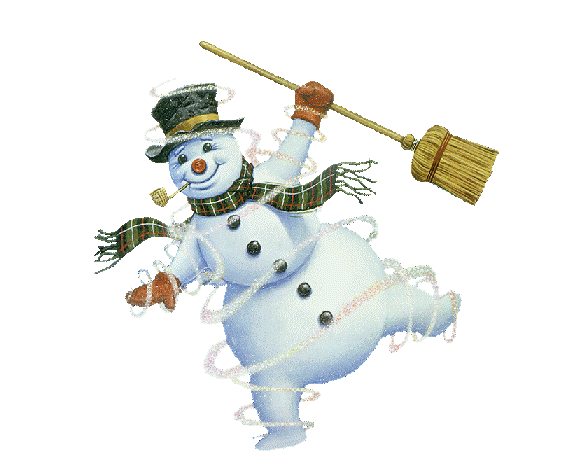 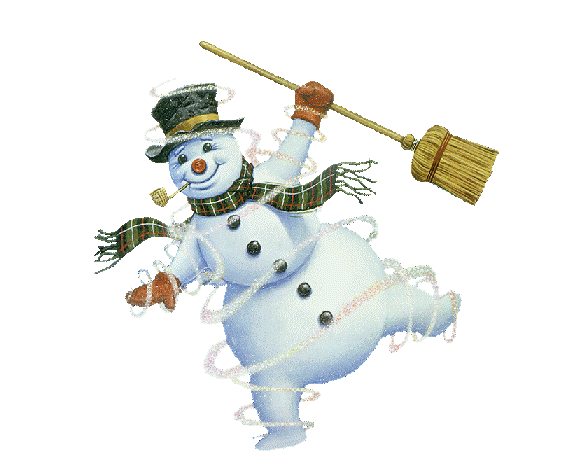 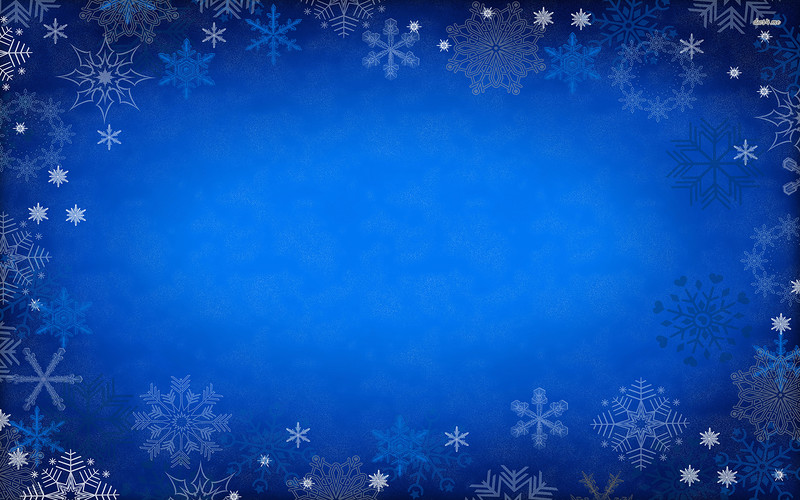 3 и 4 декабря в выходные дни – совместно с родителями писали (рисовали) письмо Дедушке Морозу и готовили горячий шоколад (или какао)
.
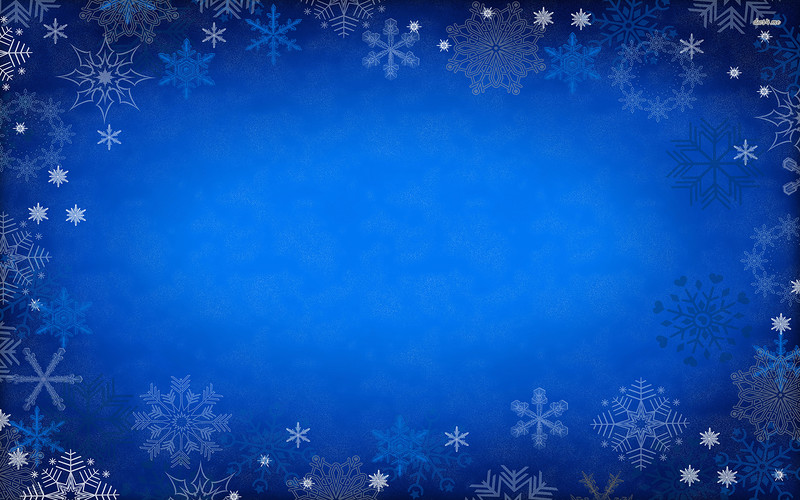 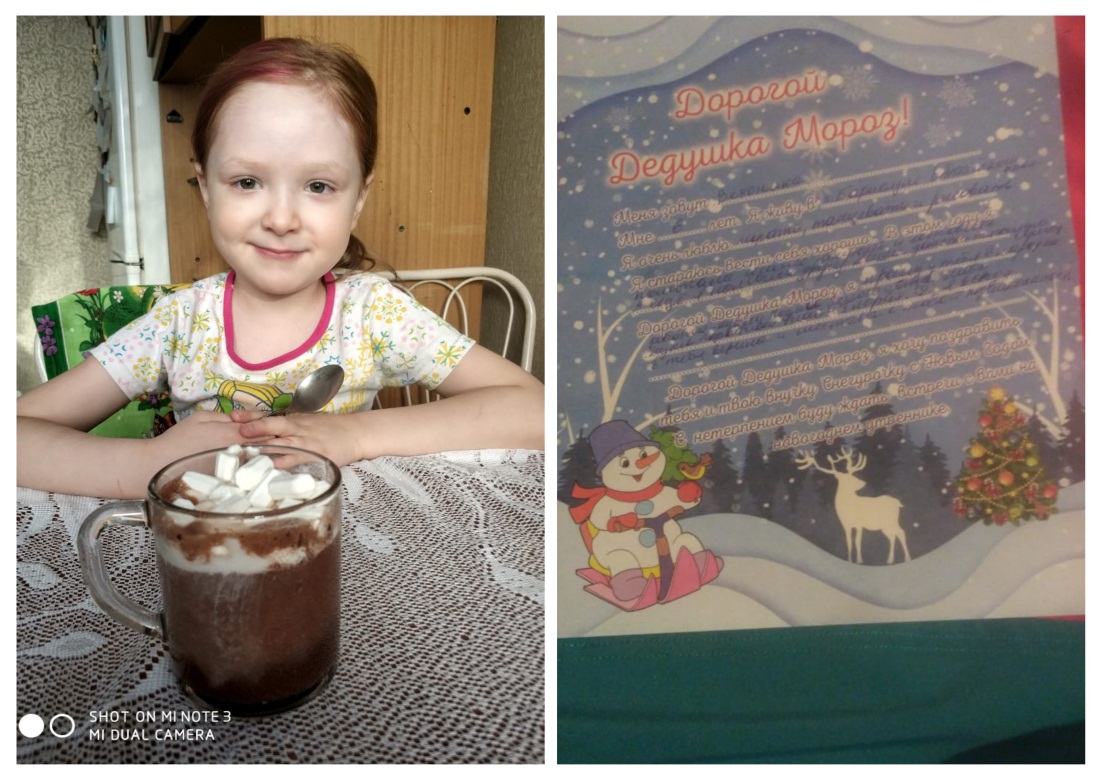 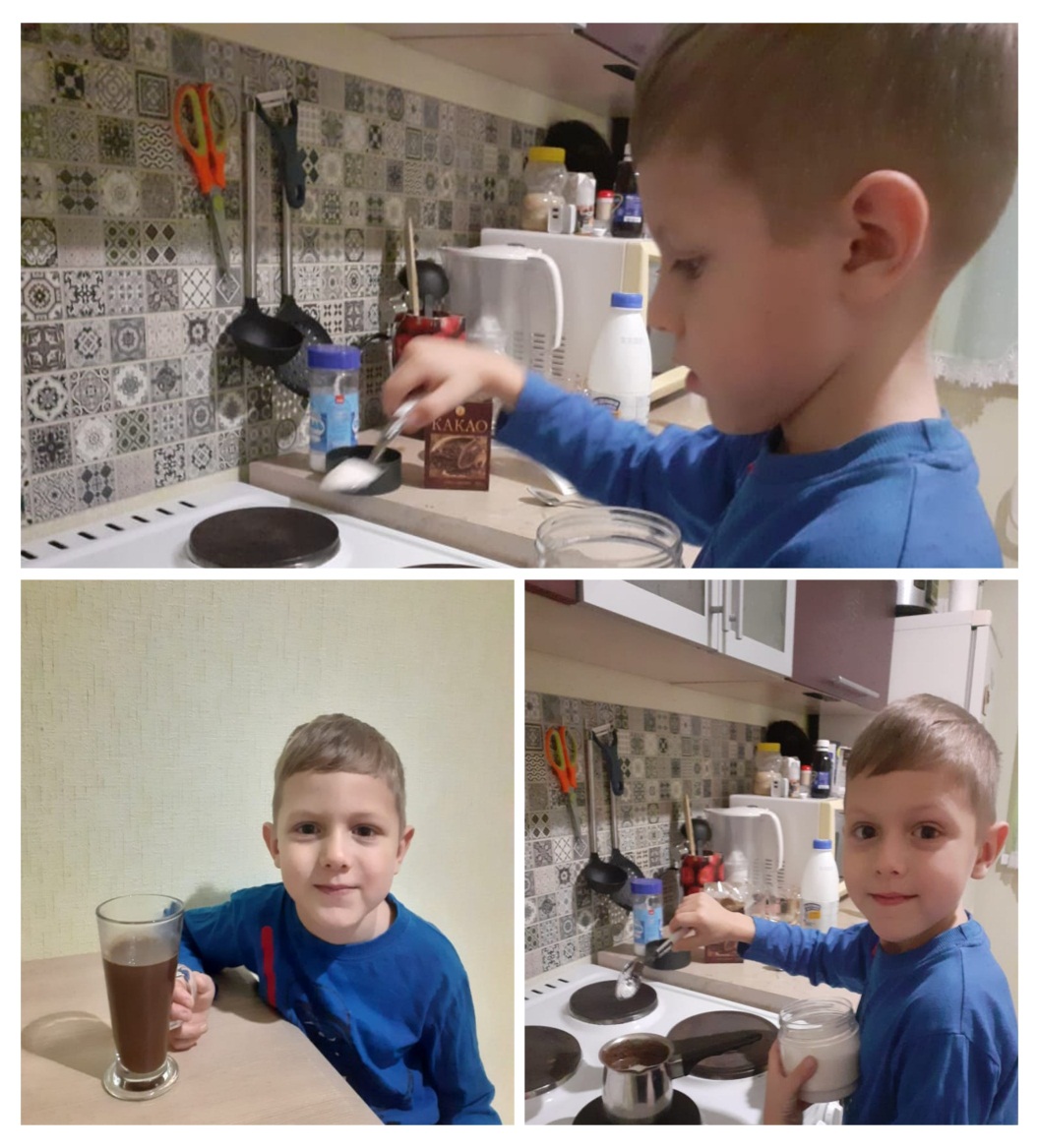 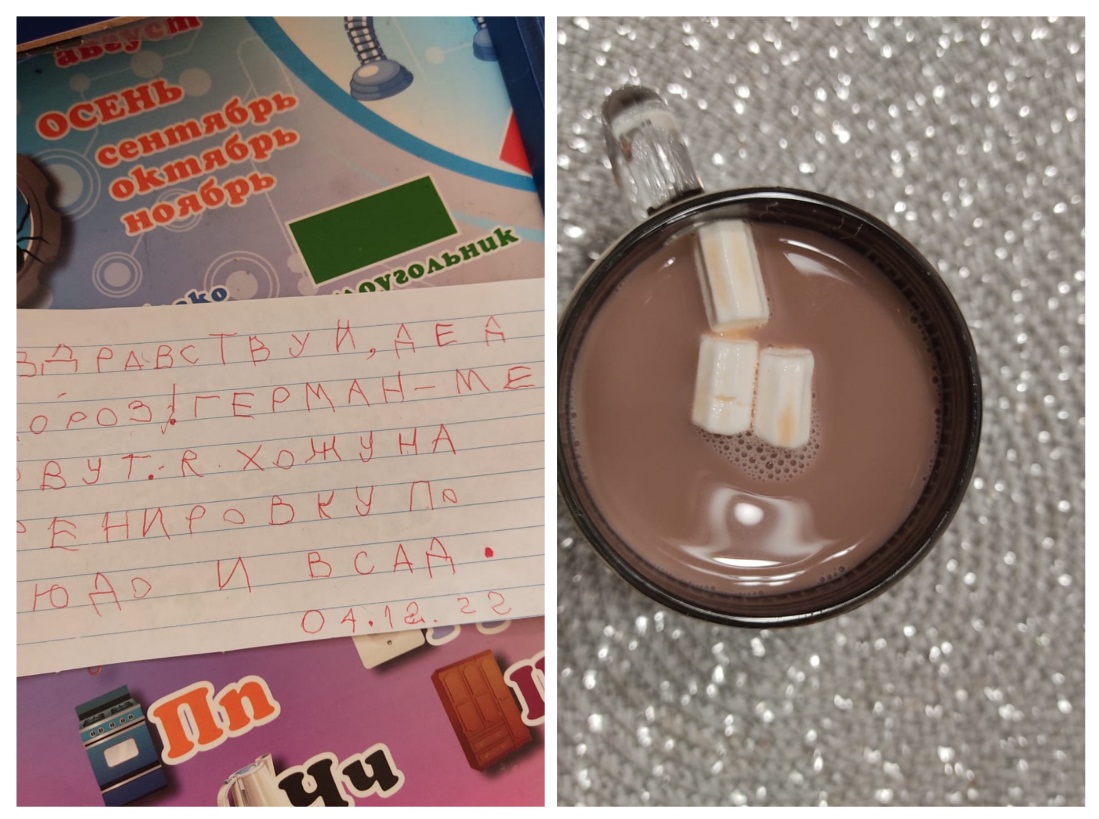 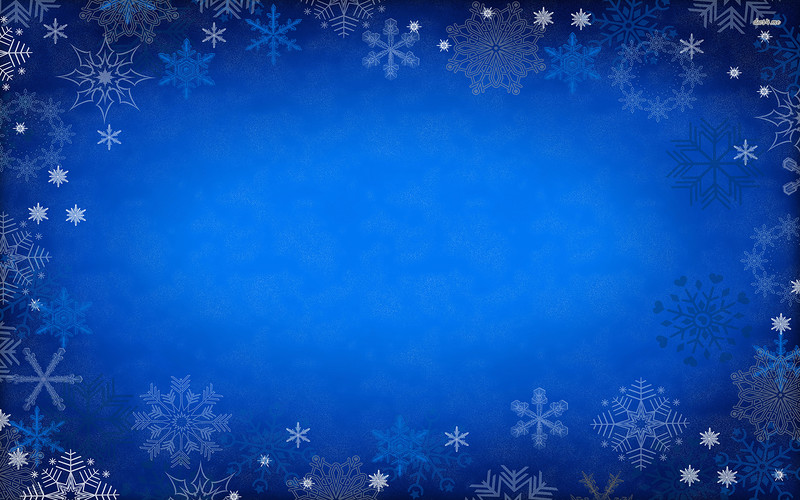 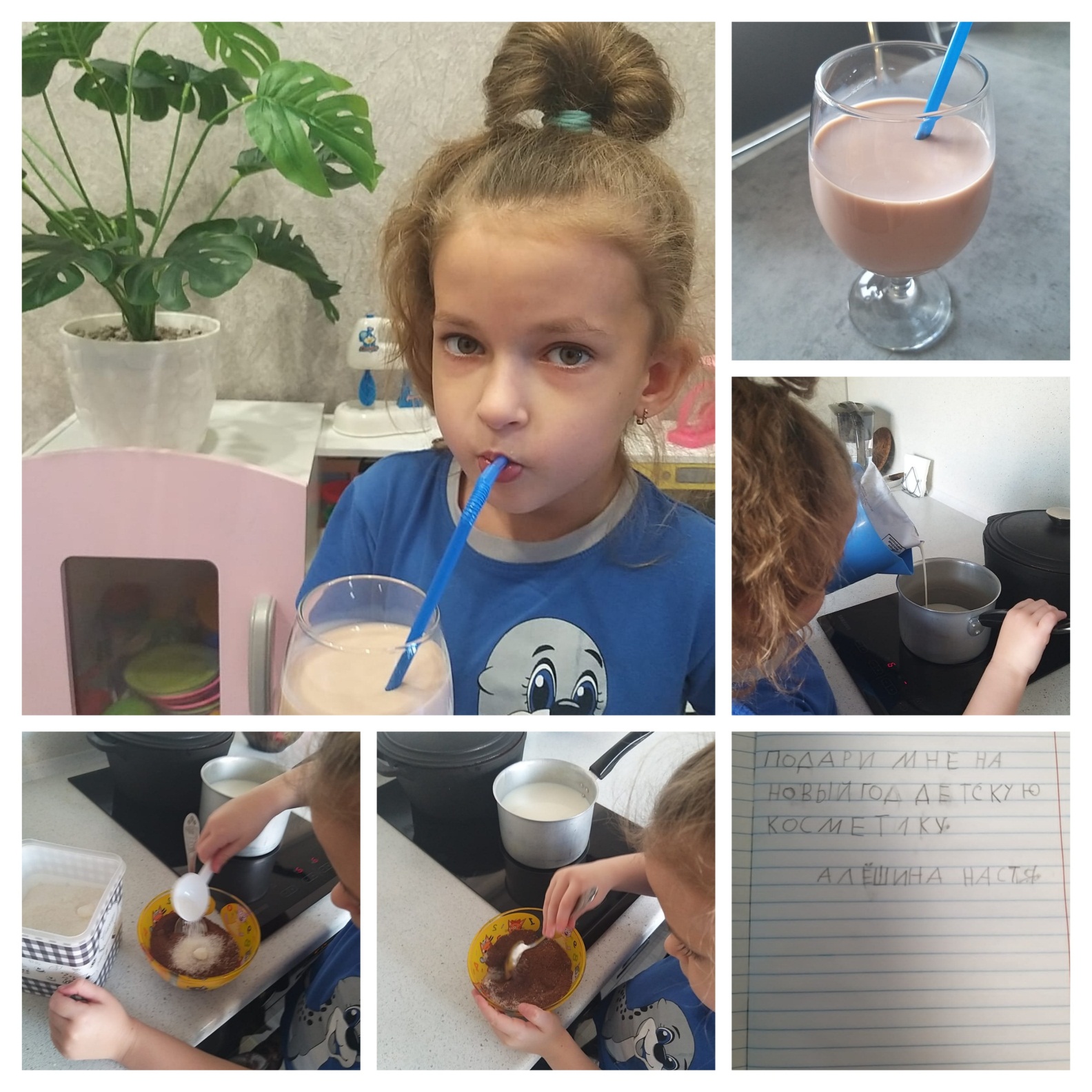 .
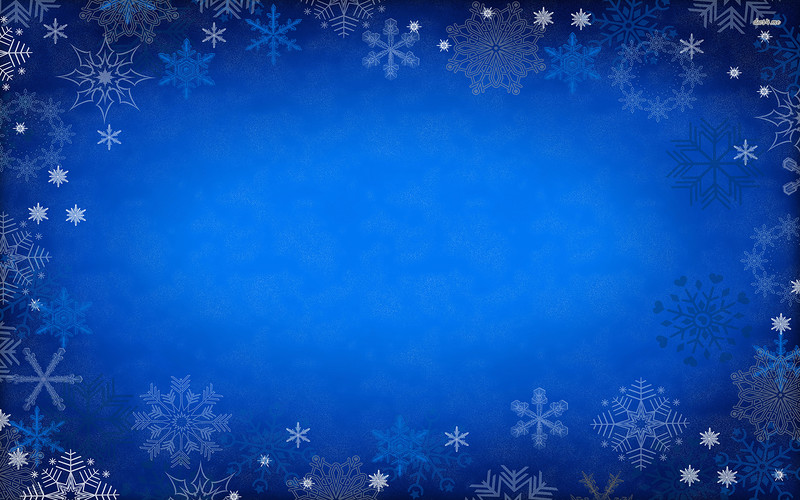 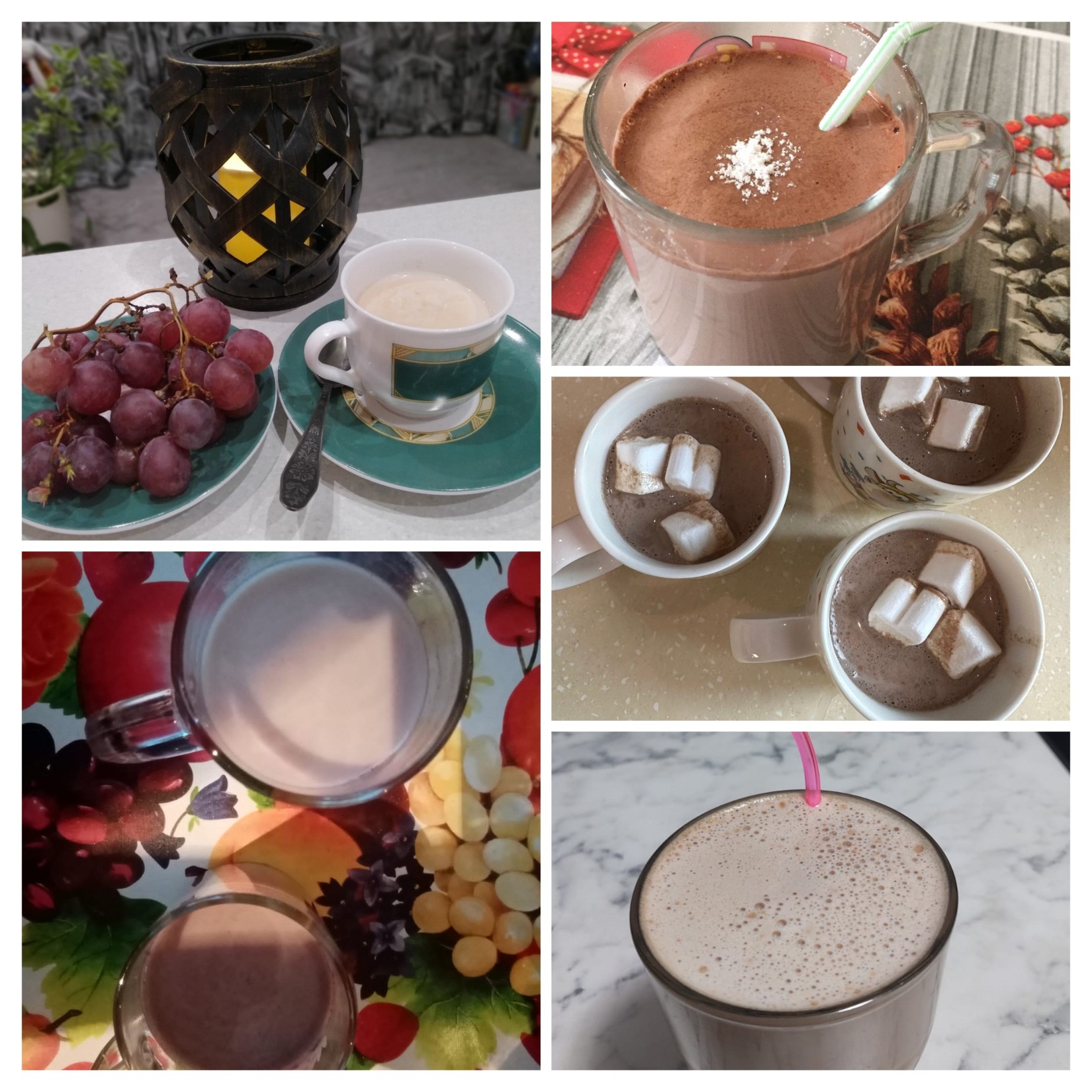 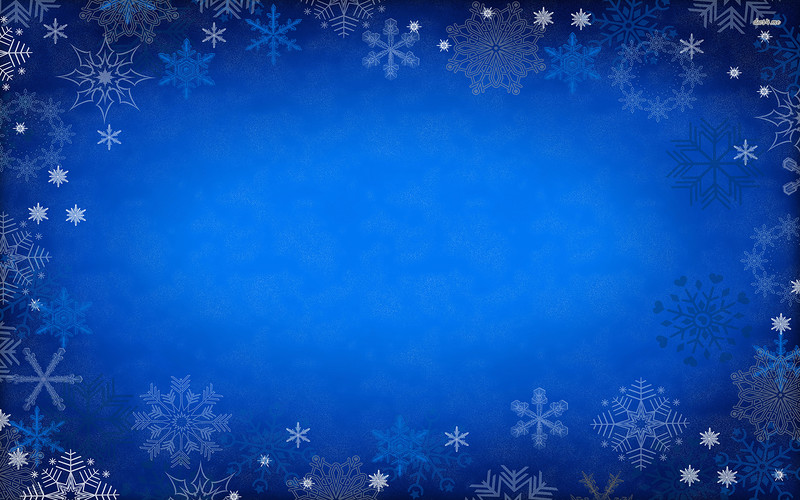 5 декабря на прогулке играли в снежки;
 6 декабря рисовали Деда Мороза и его помощника; 
7 декабря играли в настольную игру; 
8 декабря играли в подвижную игру «Два Мороза»; 
9 декабря кормили птиц
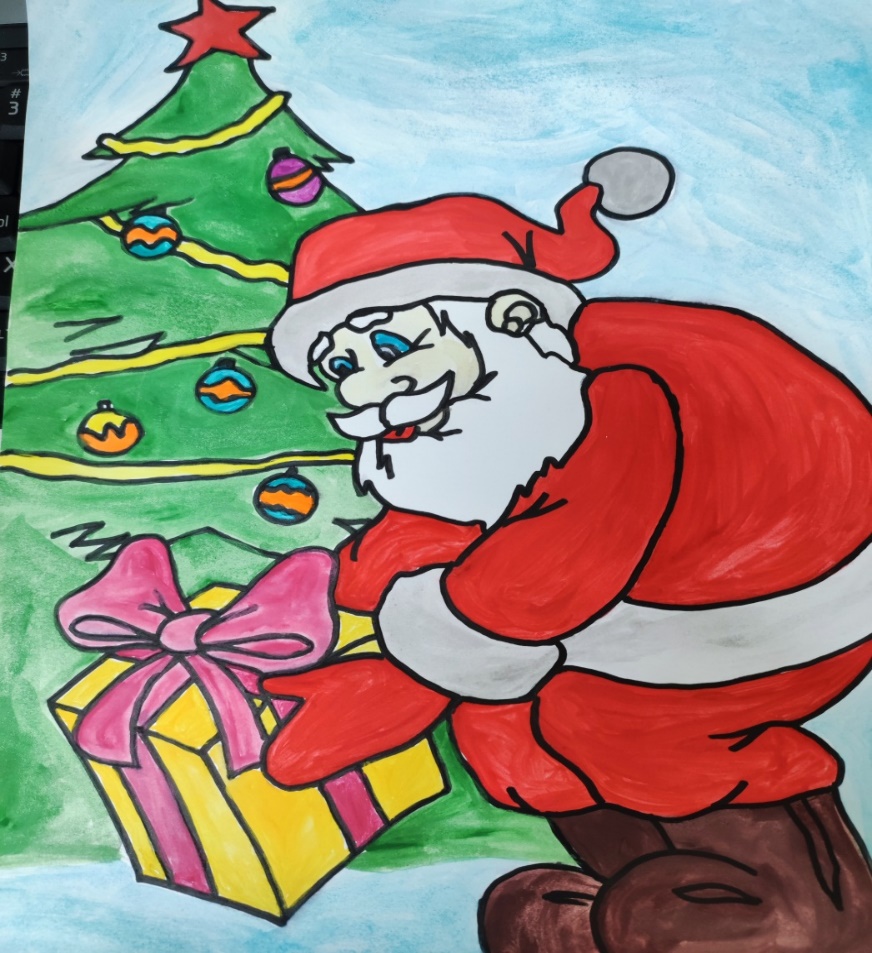 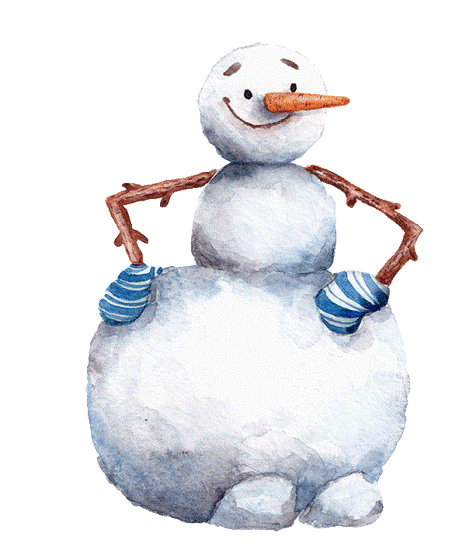 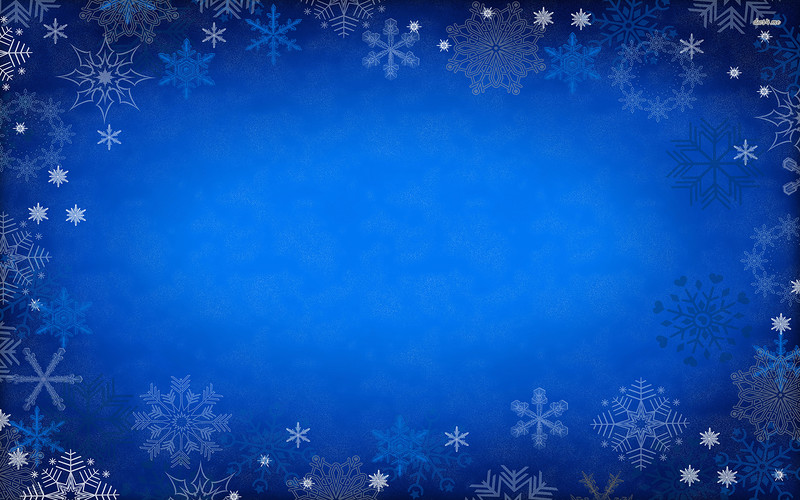 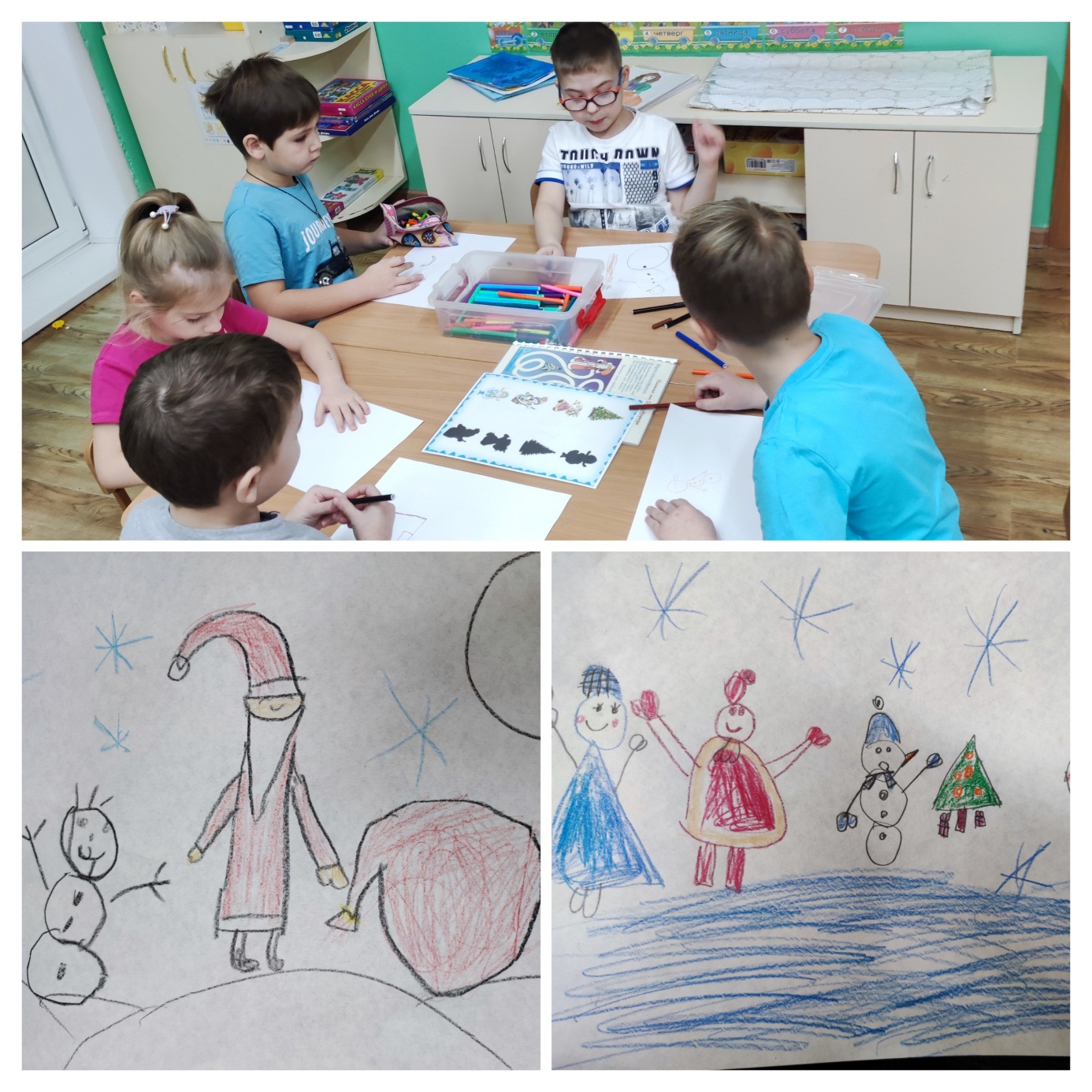 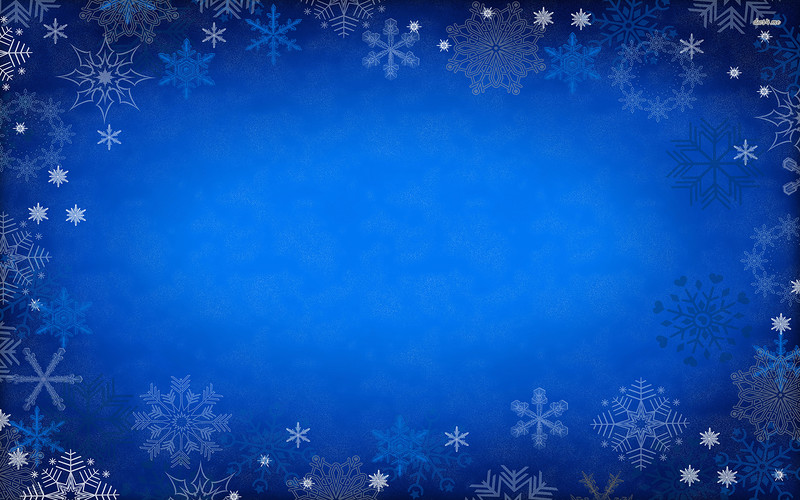 10 и 11  декабря  в выходные дни – совместно с родителями дети смотрели  новогодний мультфильм и раскрашивали новогоднюю раскраску
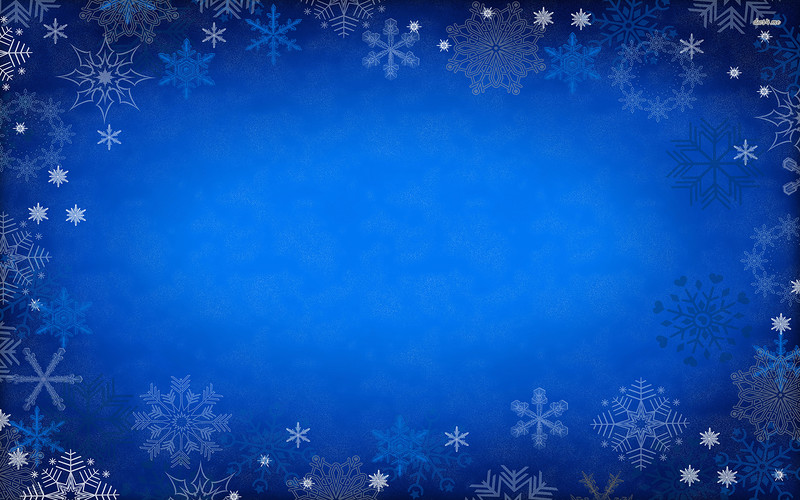 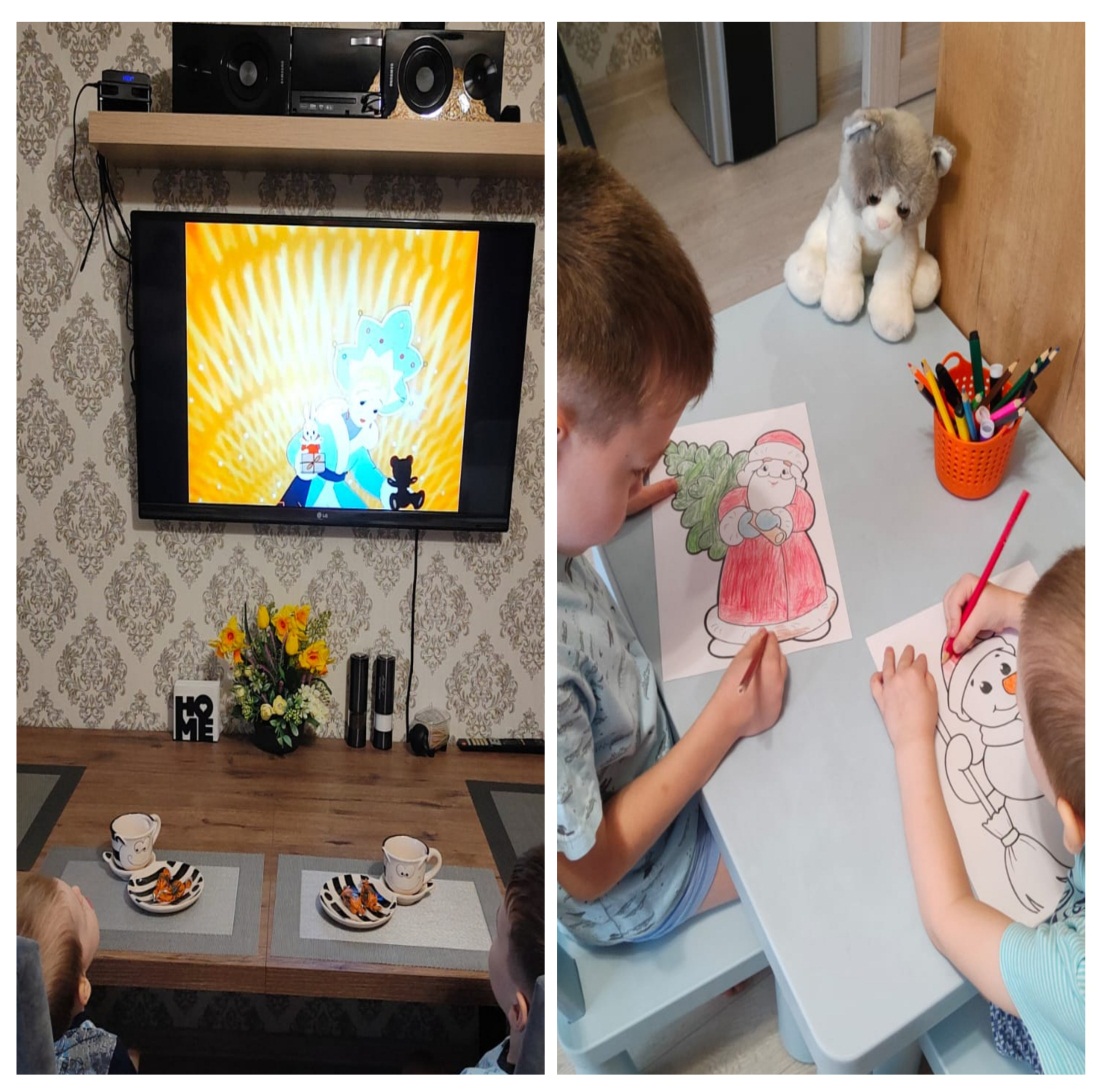 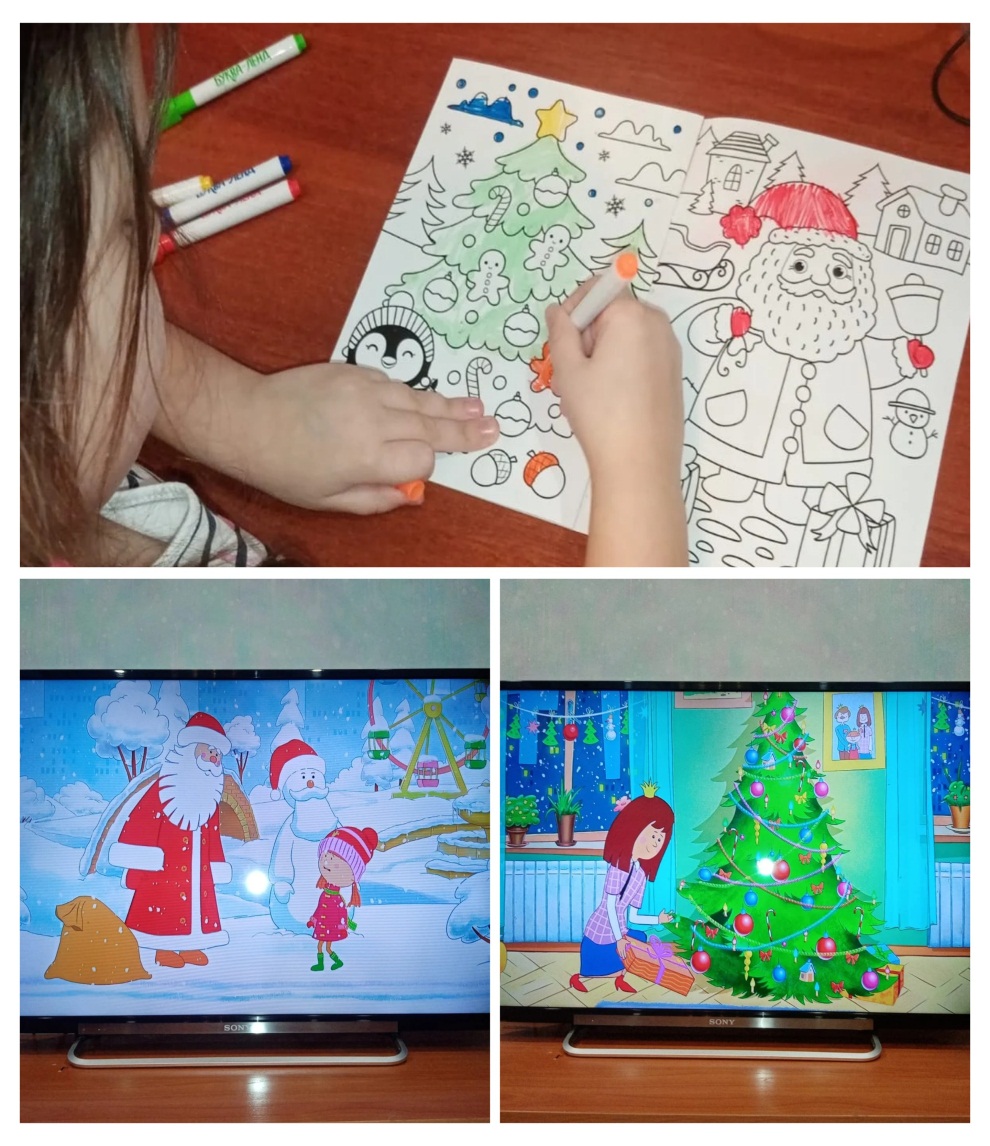 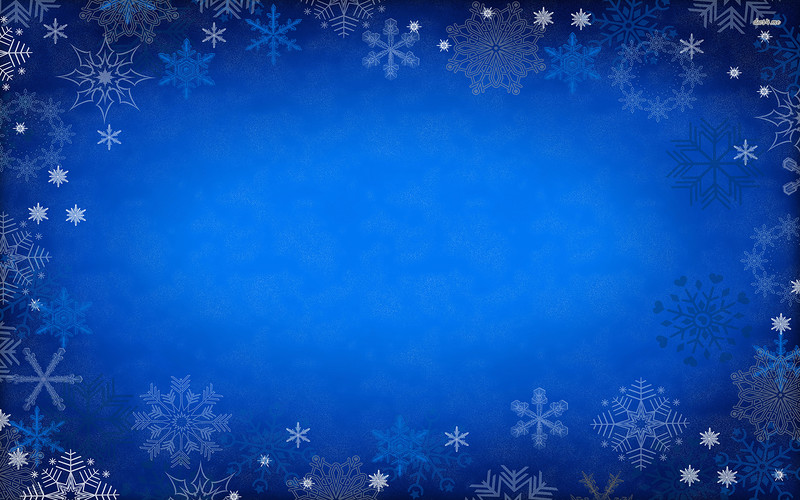 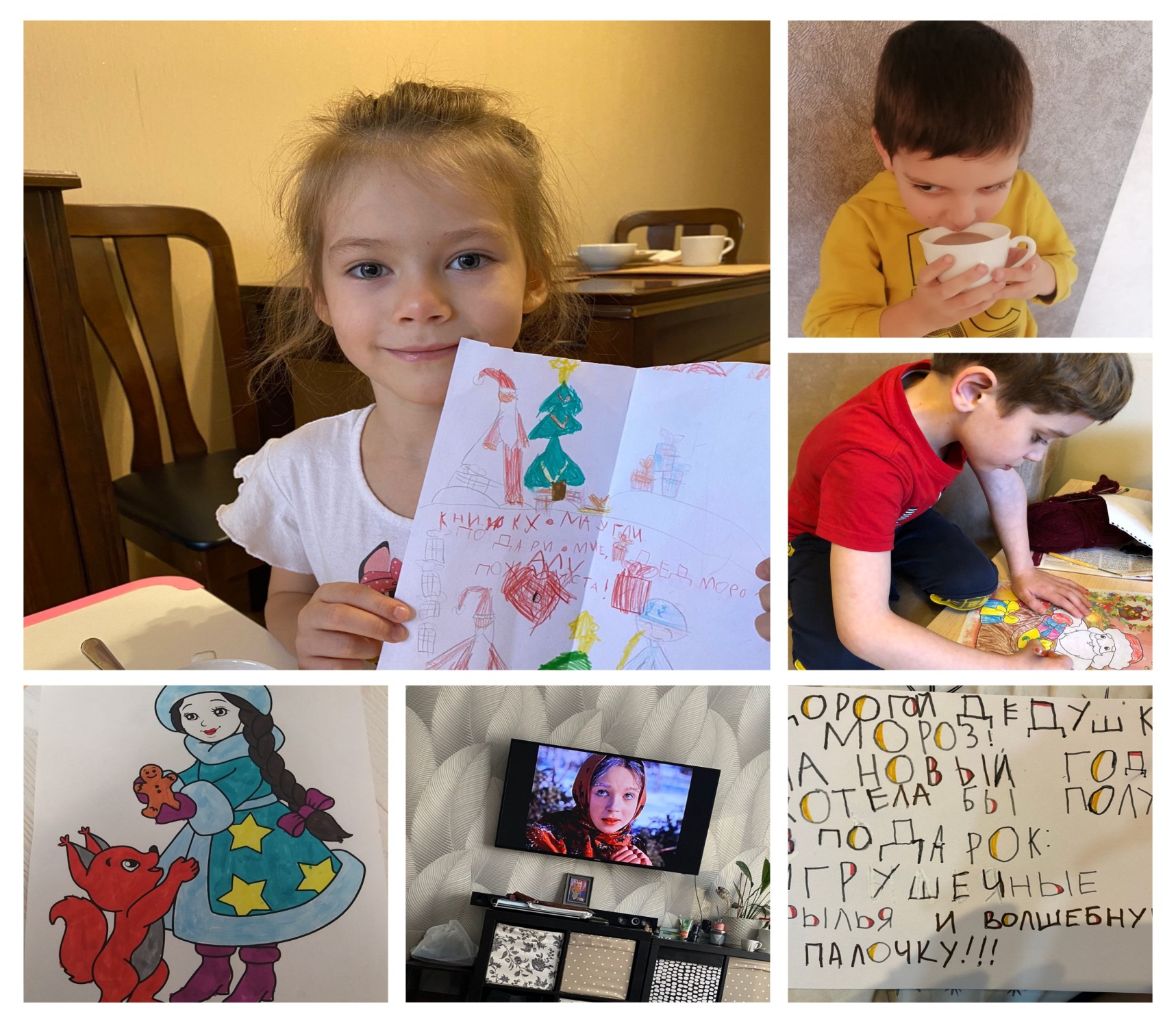 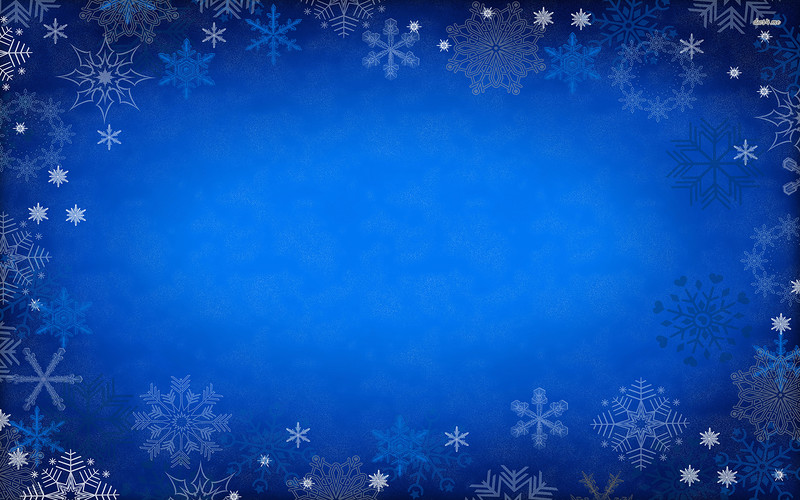 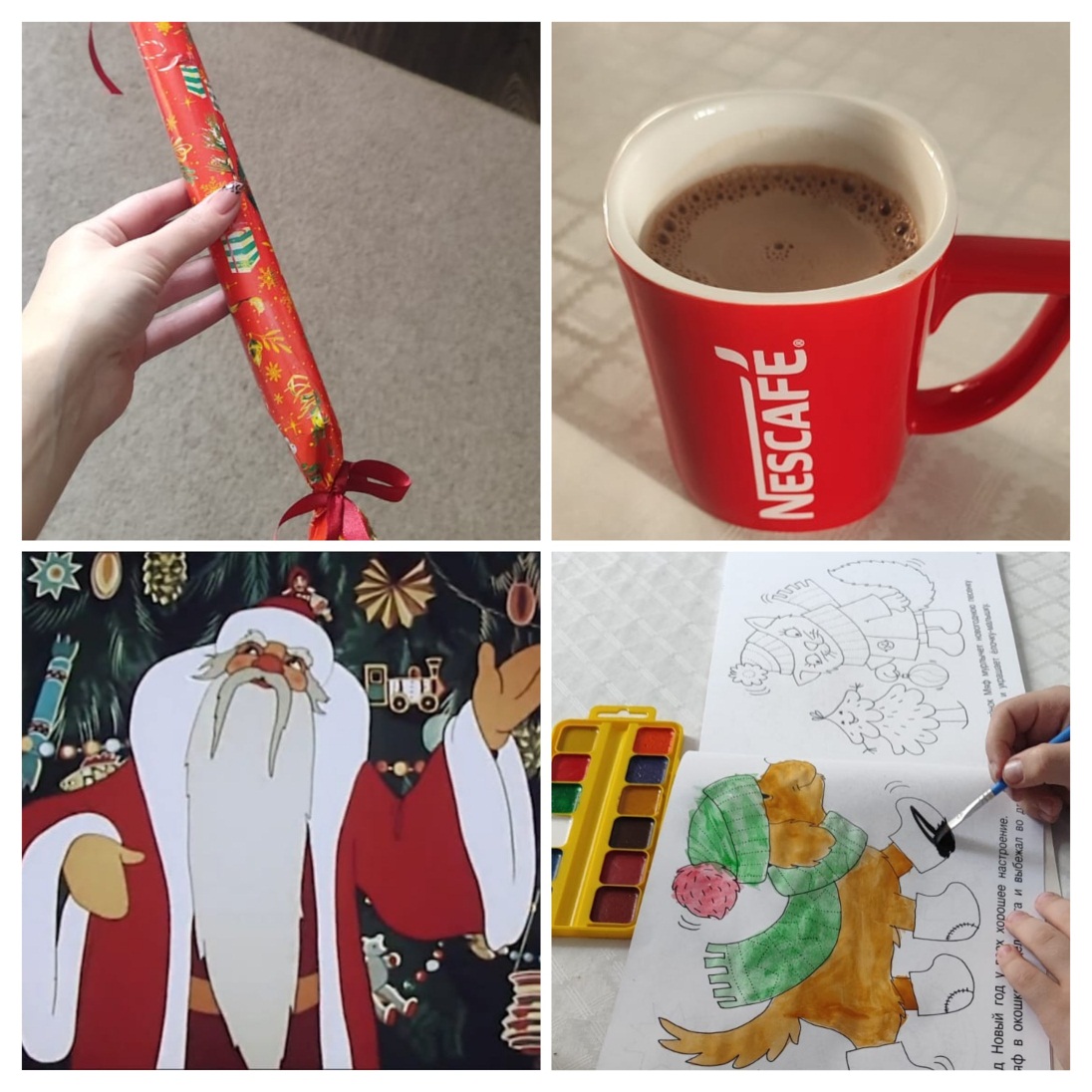 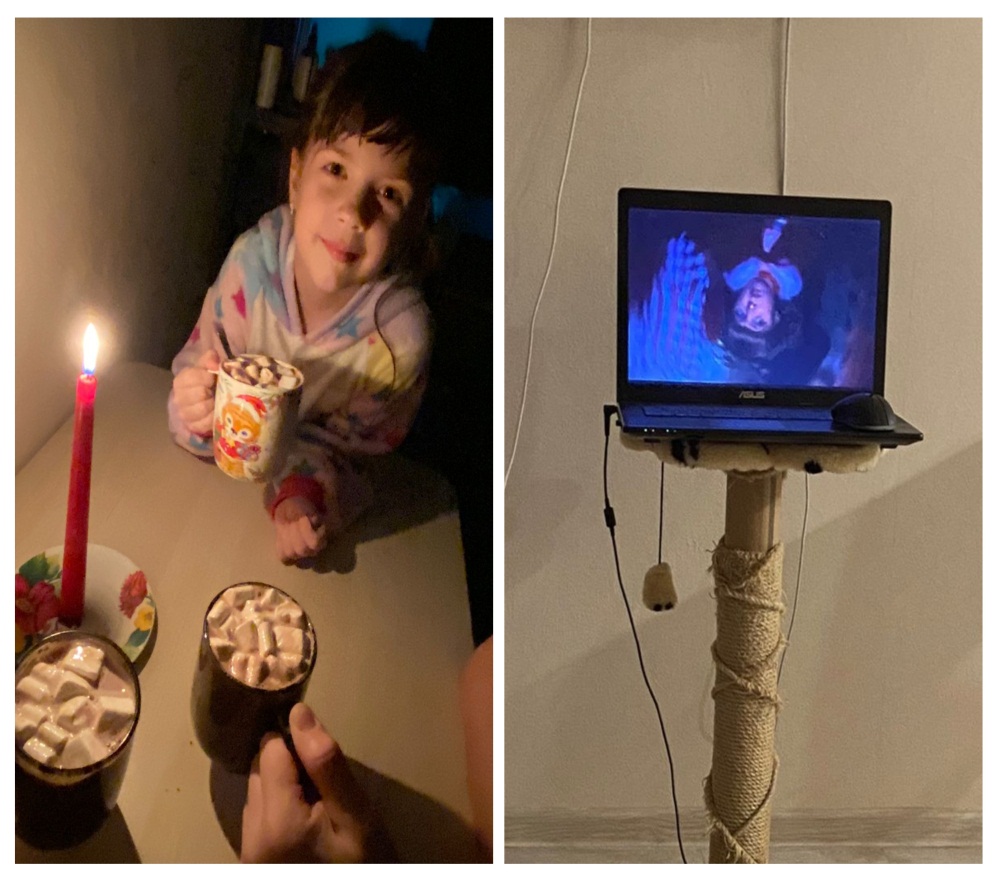 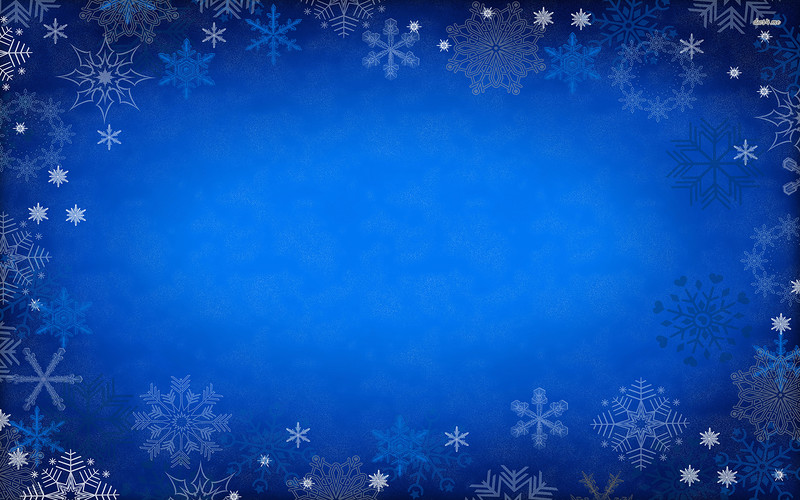 12 декабря – учили стих на новогоднюю тематику 
13 декабря – делали ангела на снегу
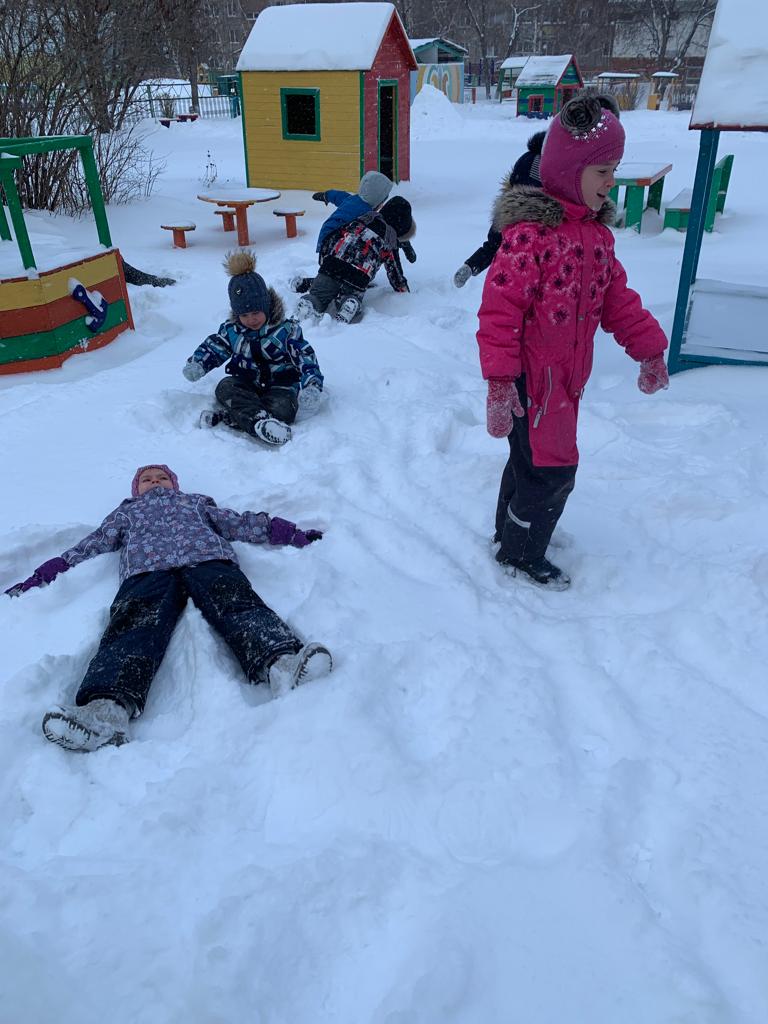 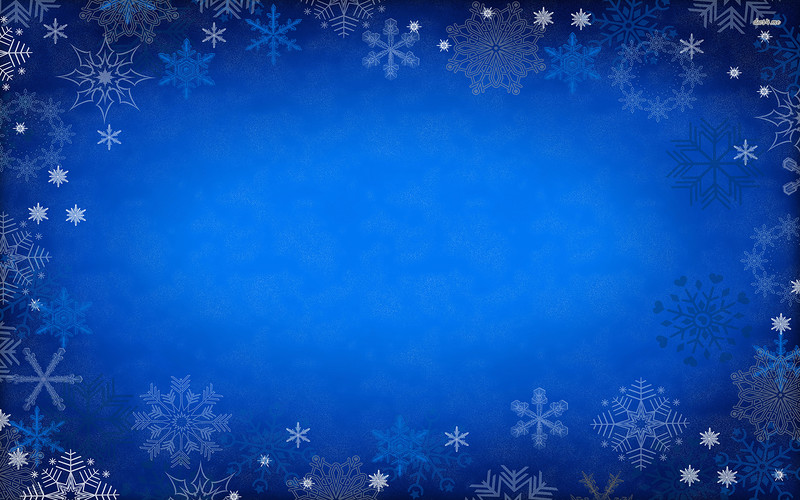 14 декабря – делали поздравительную открытку
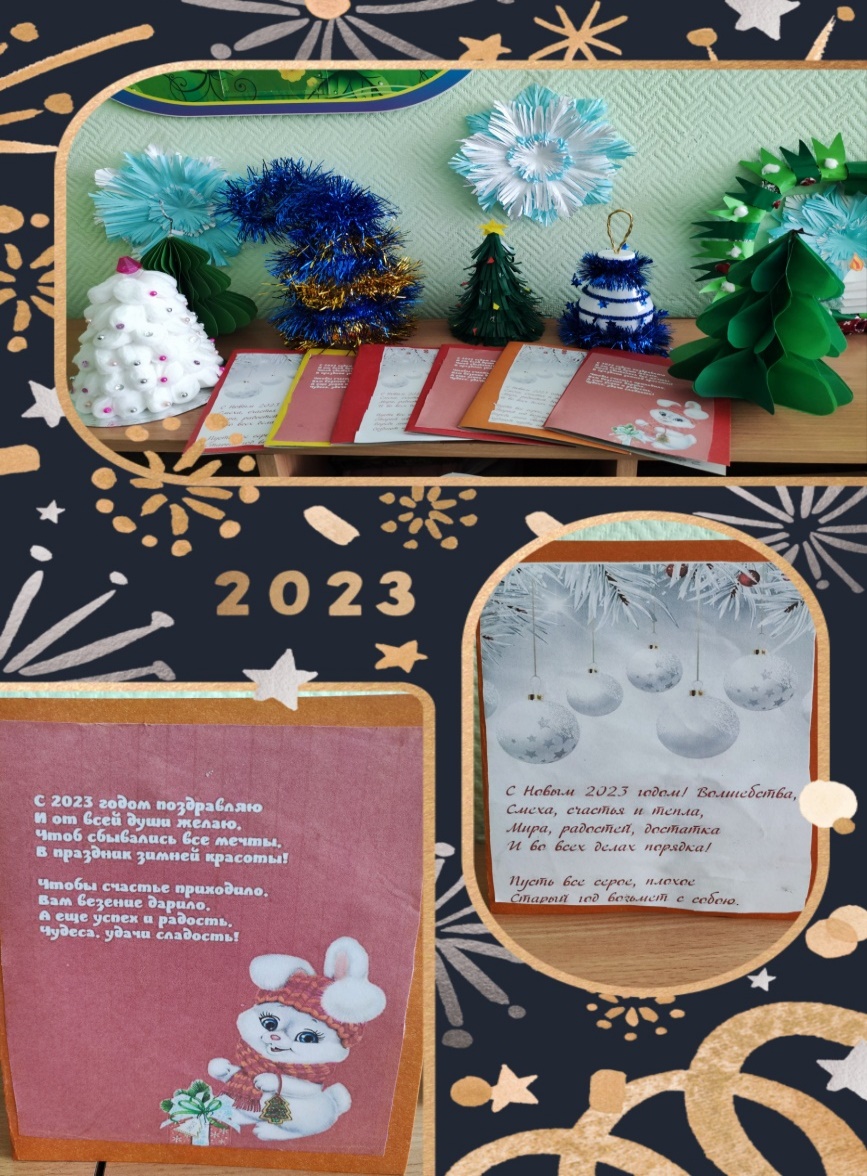 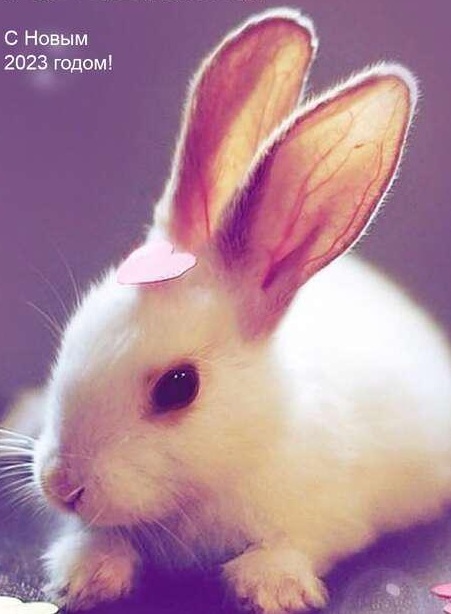 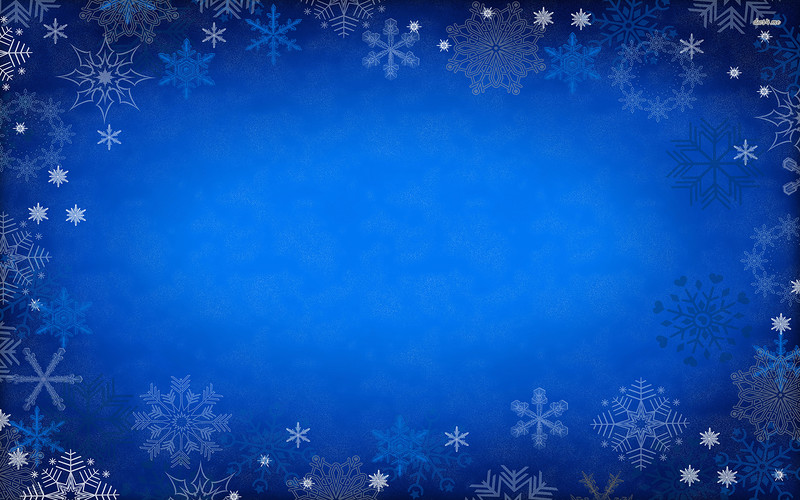 15 декабря – украшали окна в группе
16 декабря – рисовали зимний пейзаж
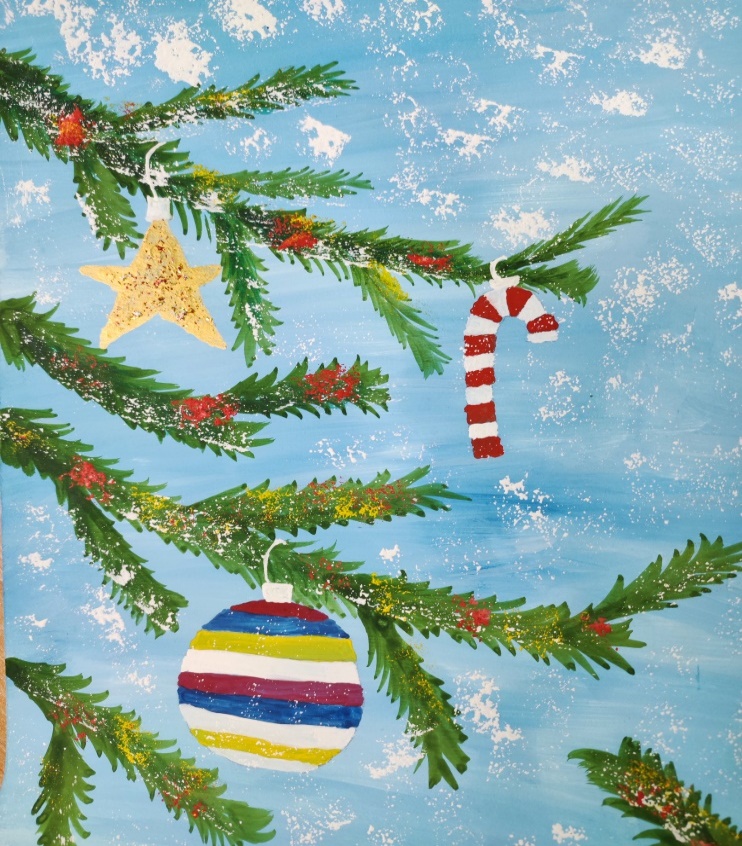 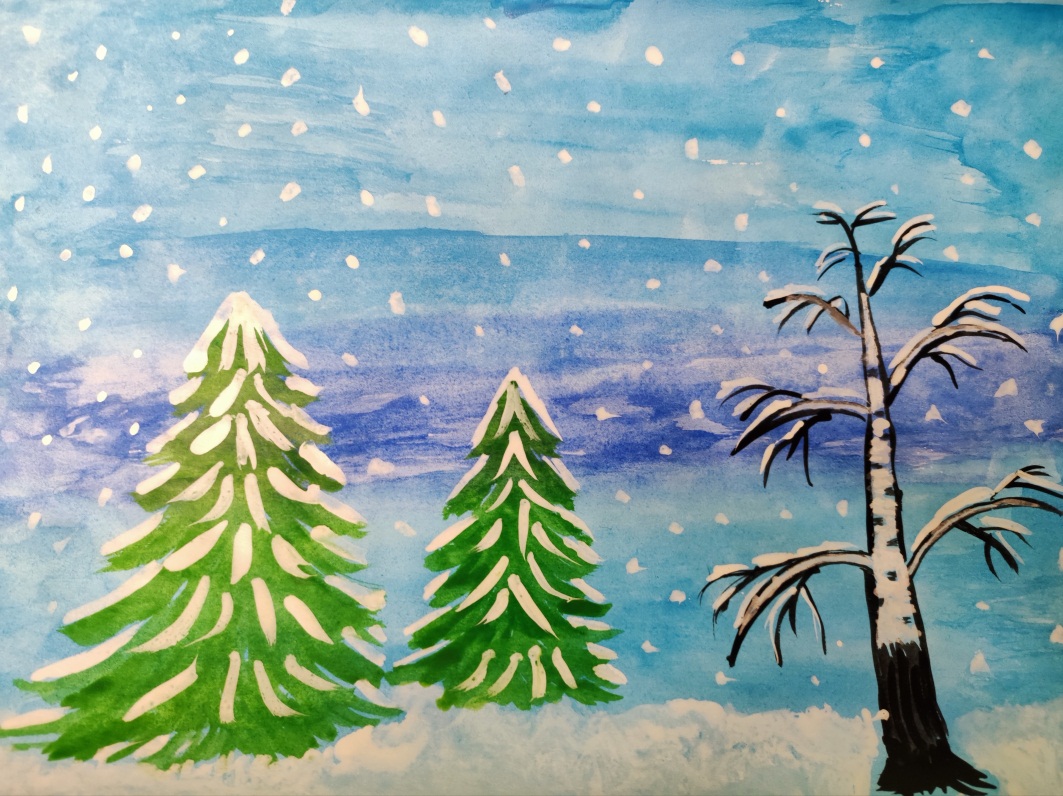 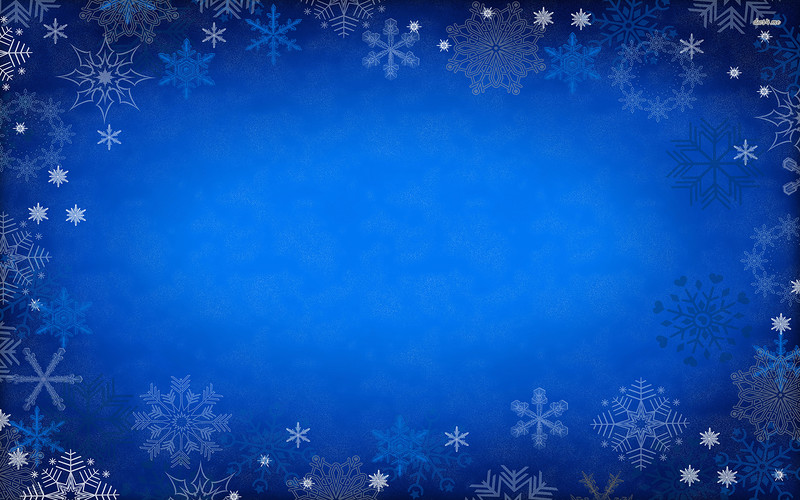 17 и 18 декабря в выходные дни -  дети совместно с родителями устраивали чаепитие с семьёй или друзьями, делали новогоднюю игрушку для детского сада
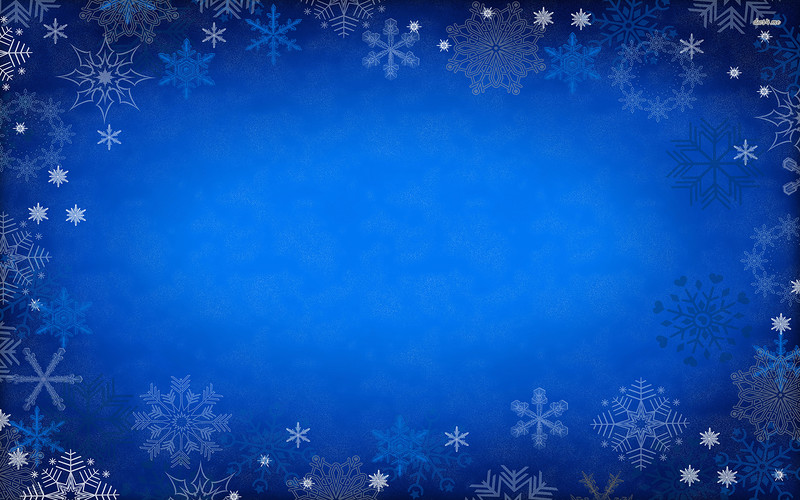 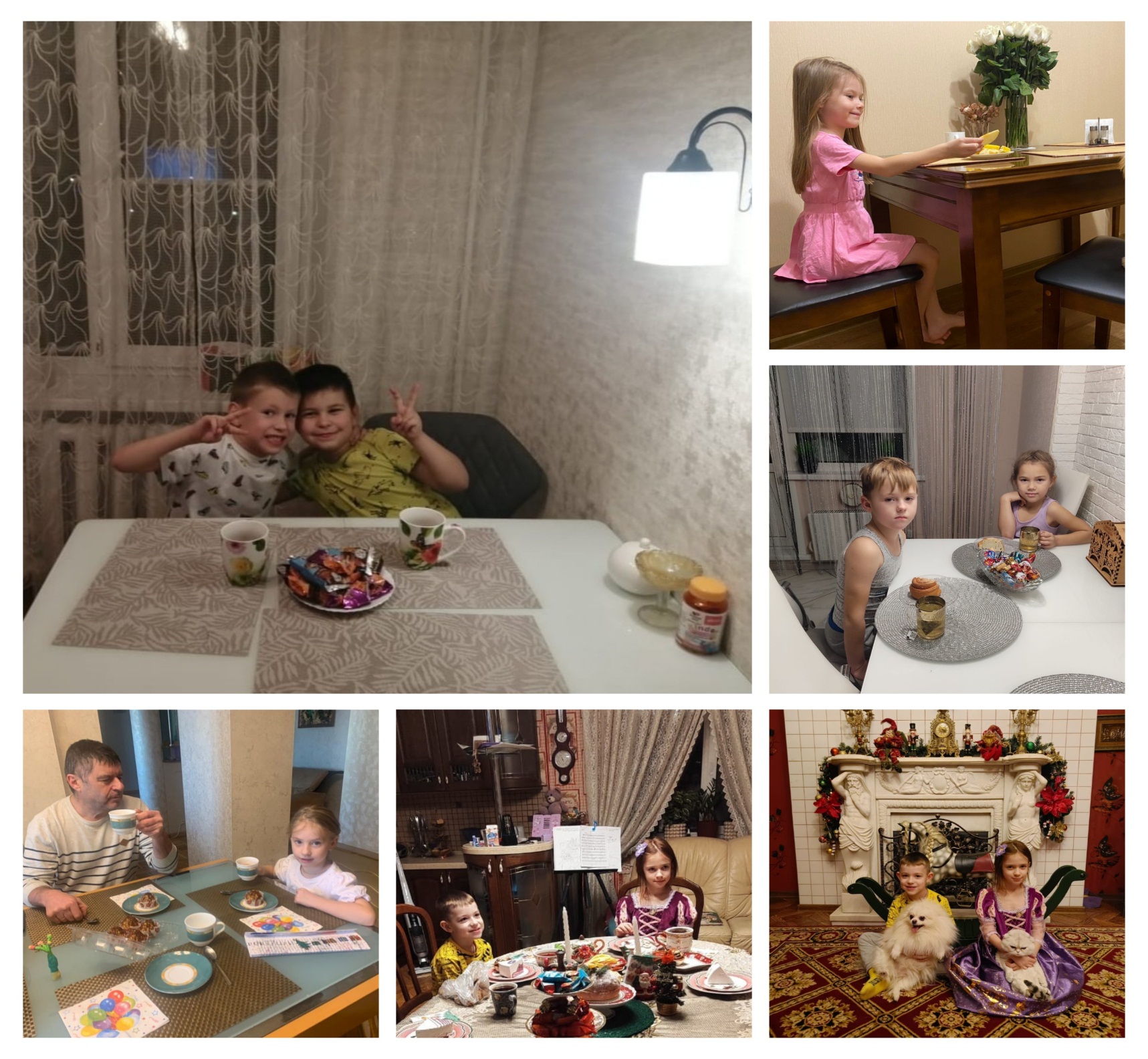 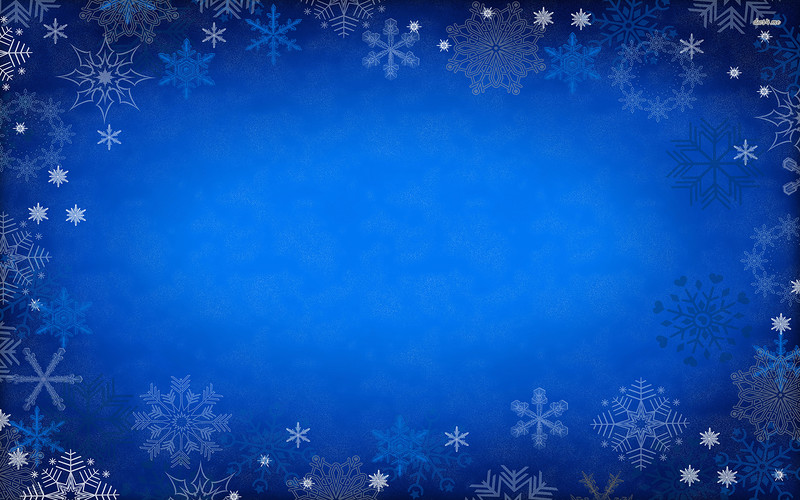 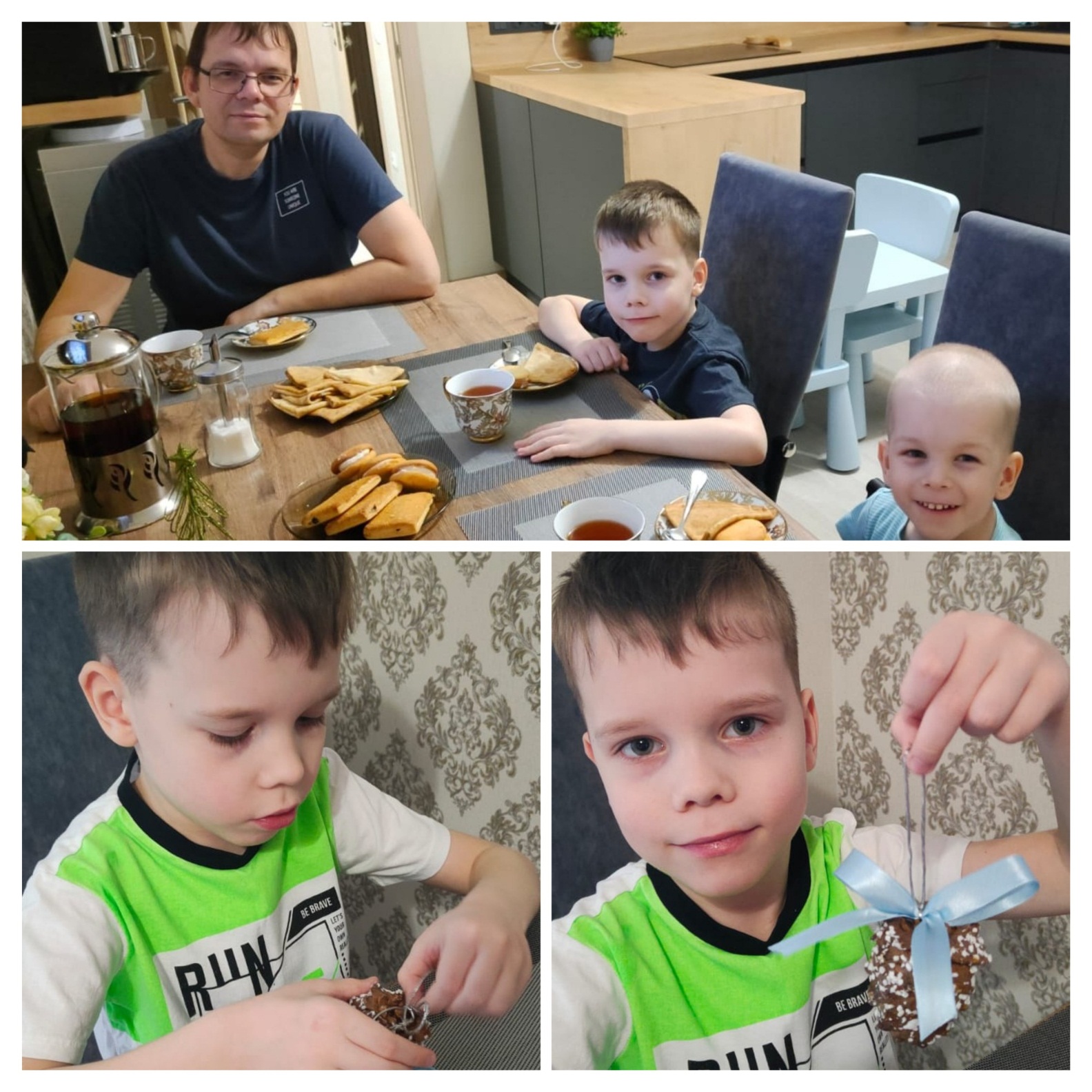 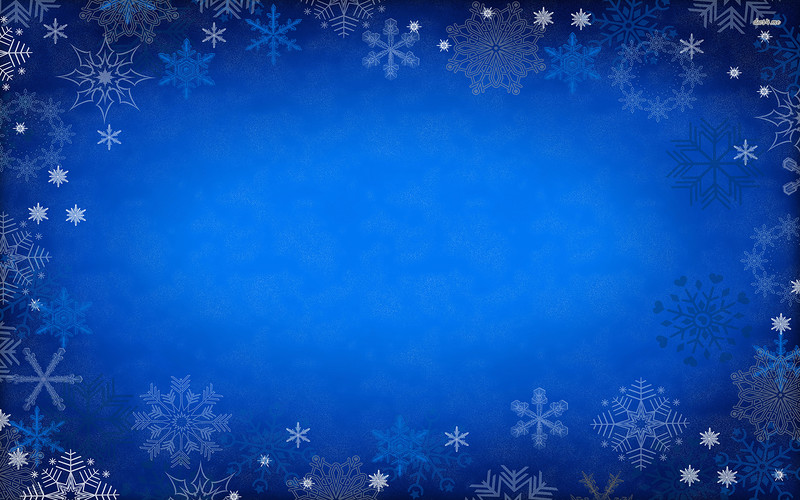 19 декабря – делали доброе дело 
20 декабря – лепили из пластилина ёлочную игрушку
21 декабря – праздник в детском саду
22 декабря – рисовали символ года
23 декабря – читали новогодние сказки и истории
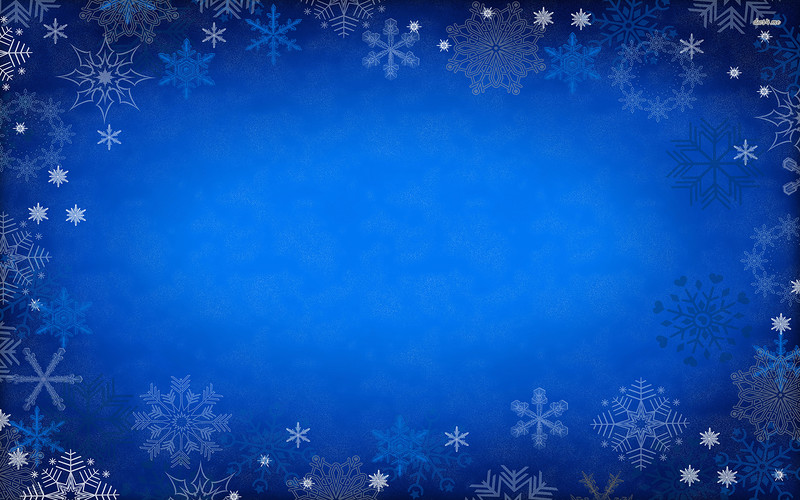 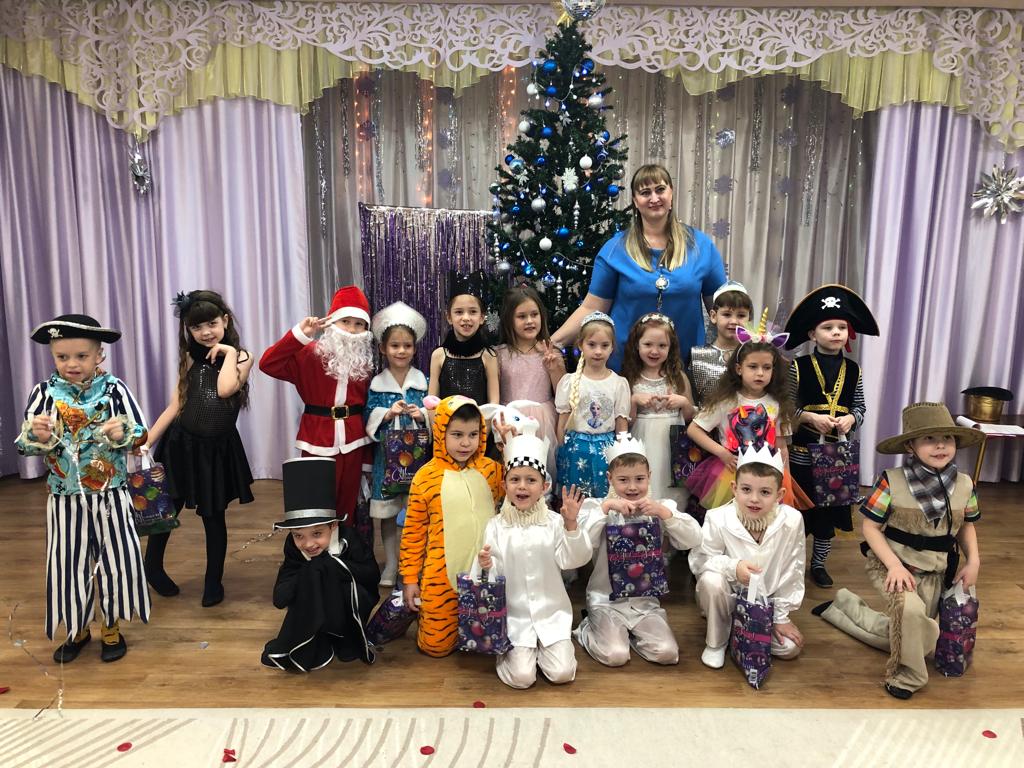 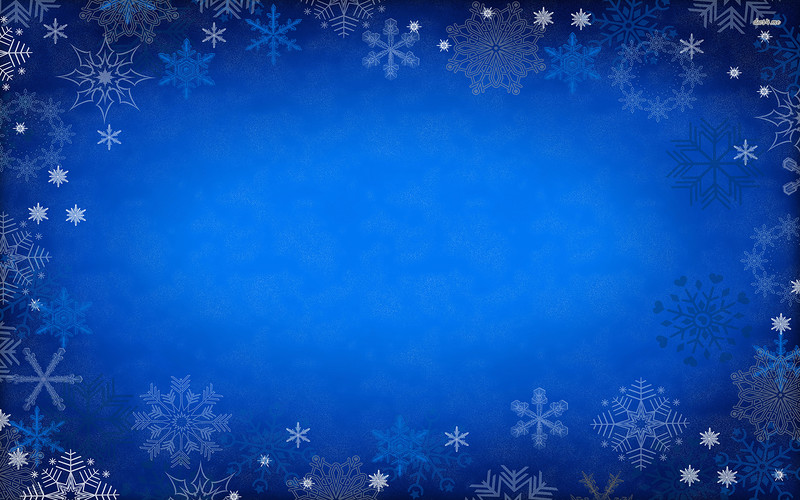 19 и 20 декабря в выходные дни – дети совместно с родителями наряжали новогоднюю ёлку и украшали свою комнату
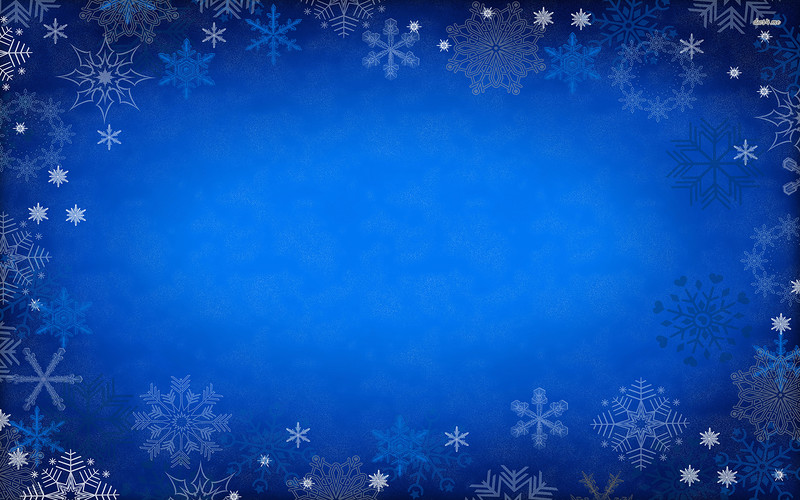 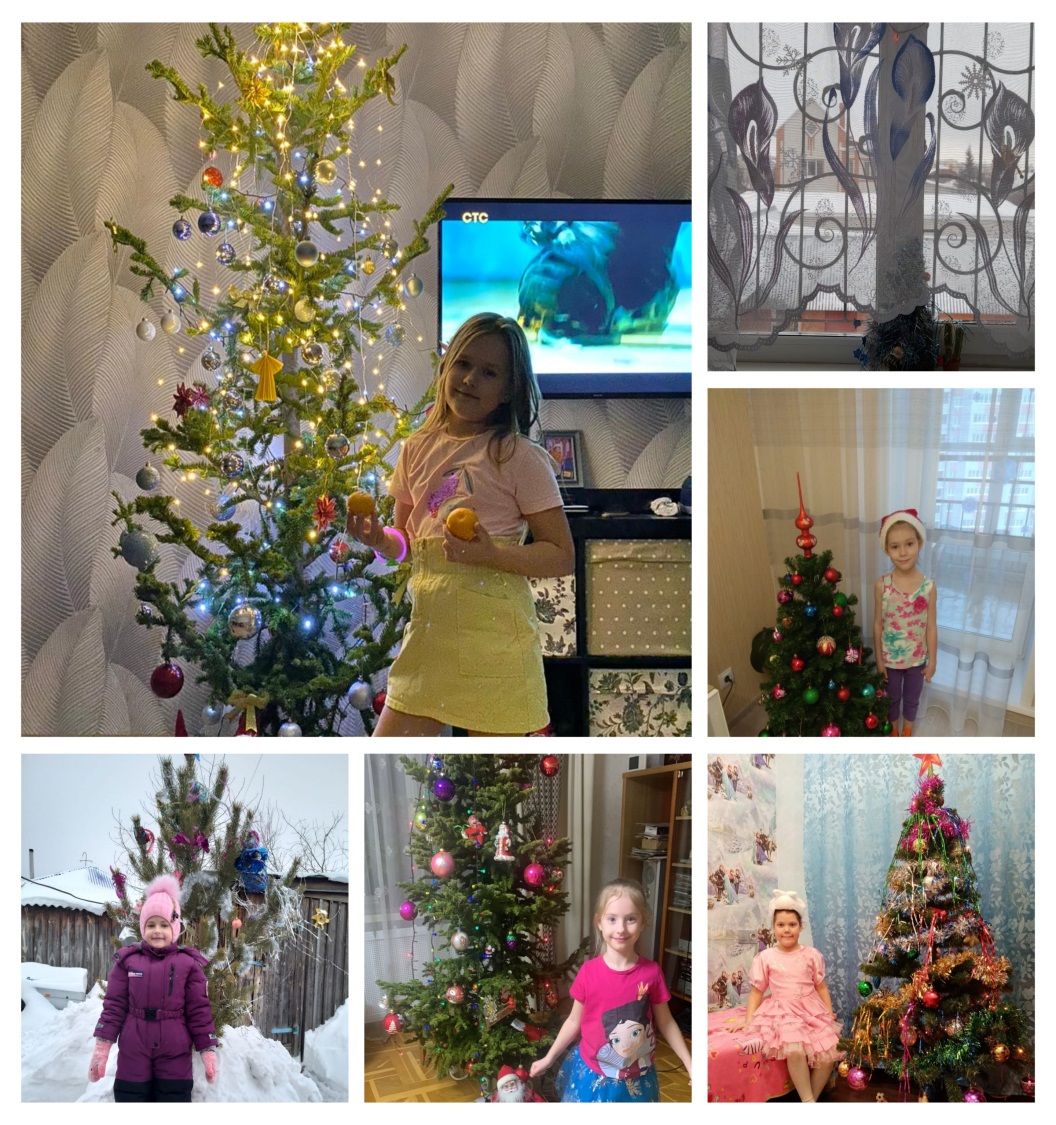 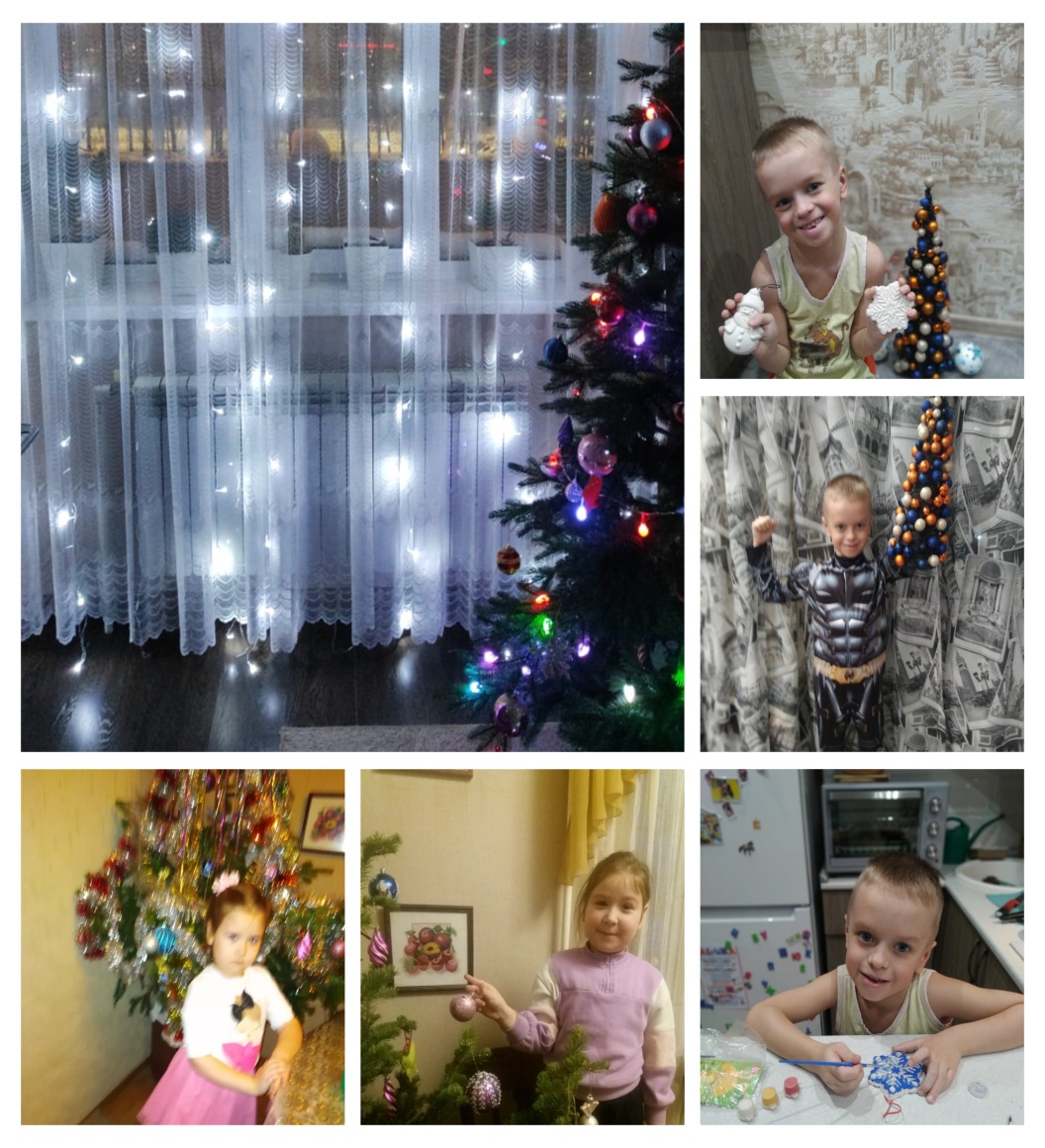 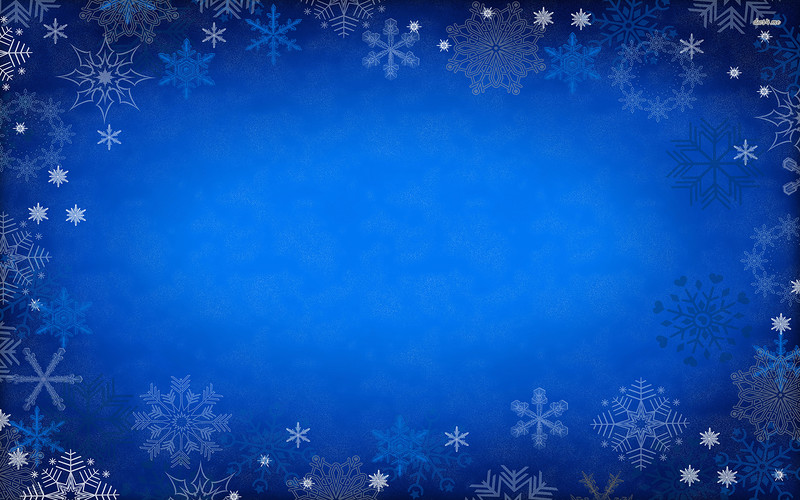 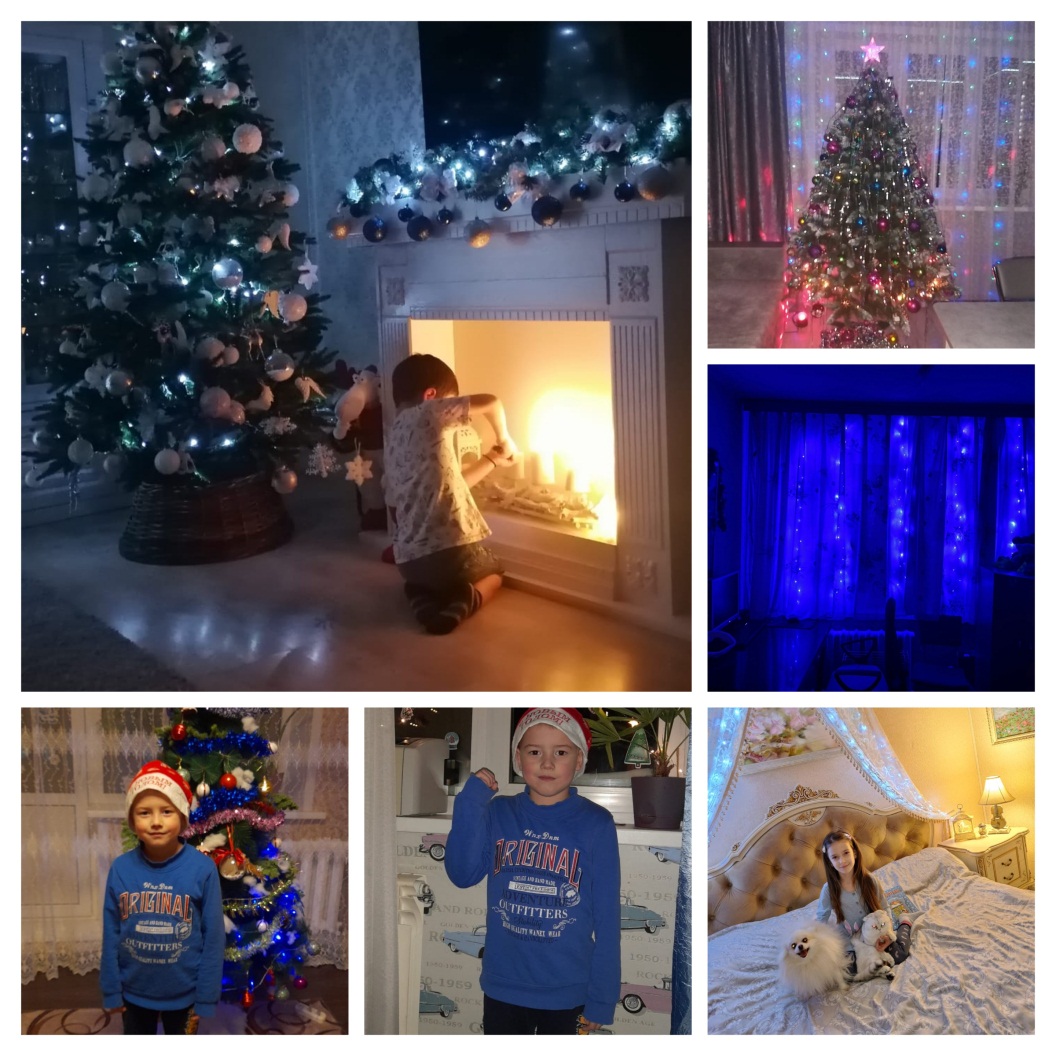 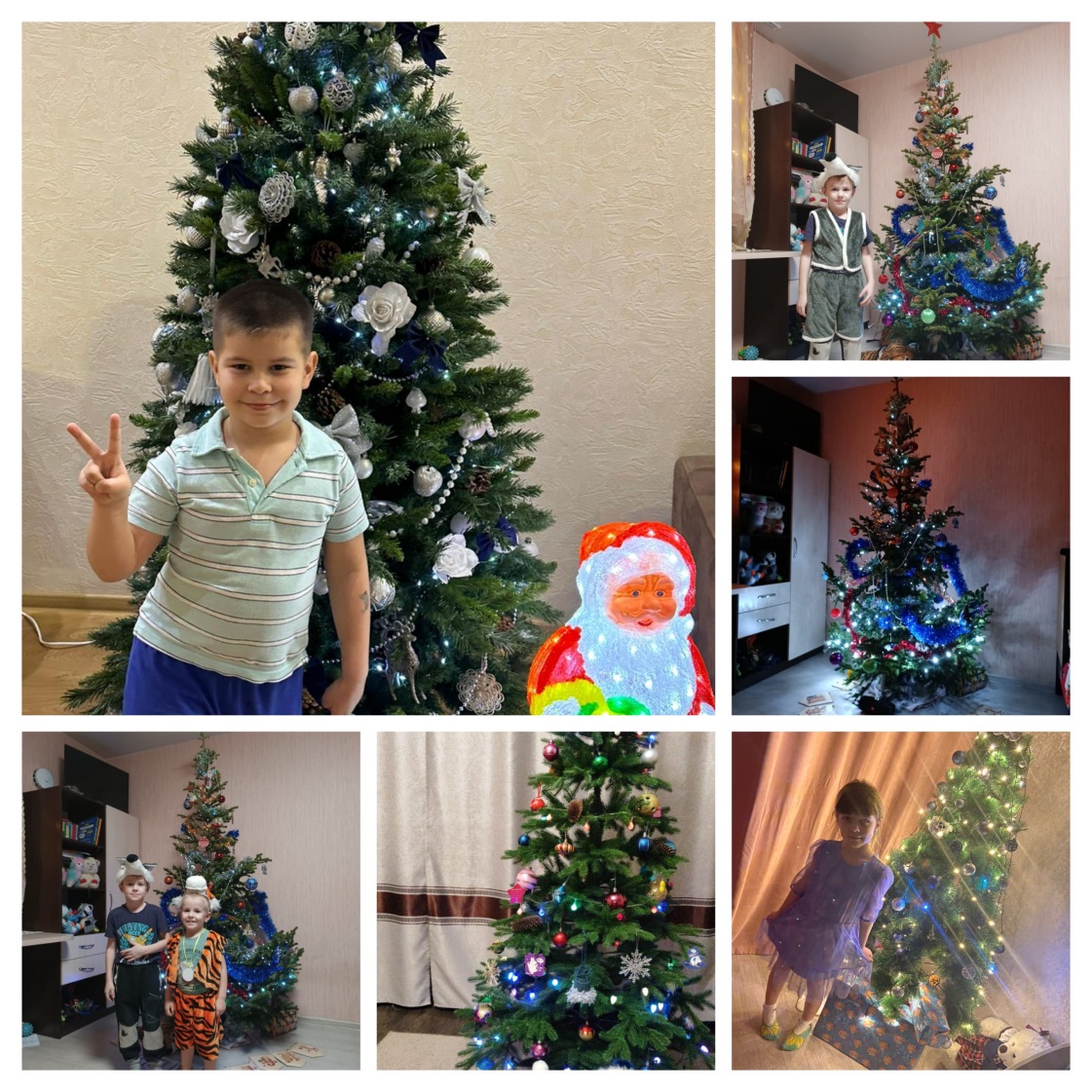 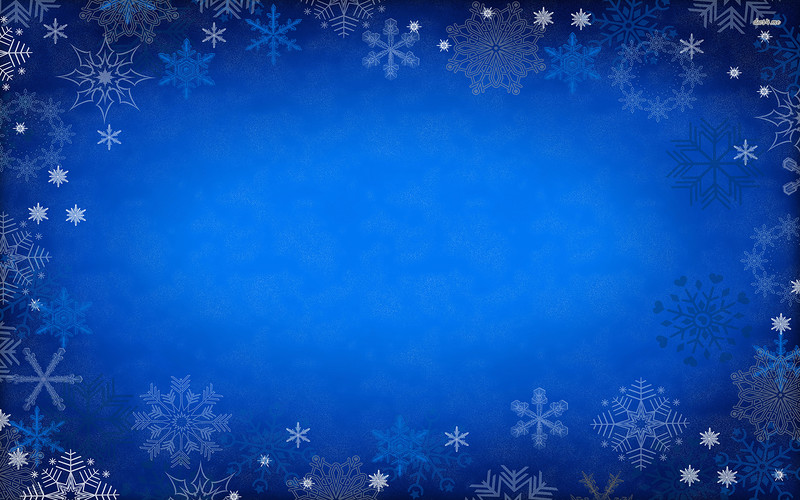 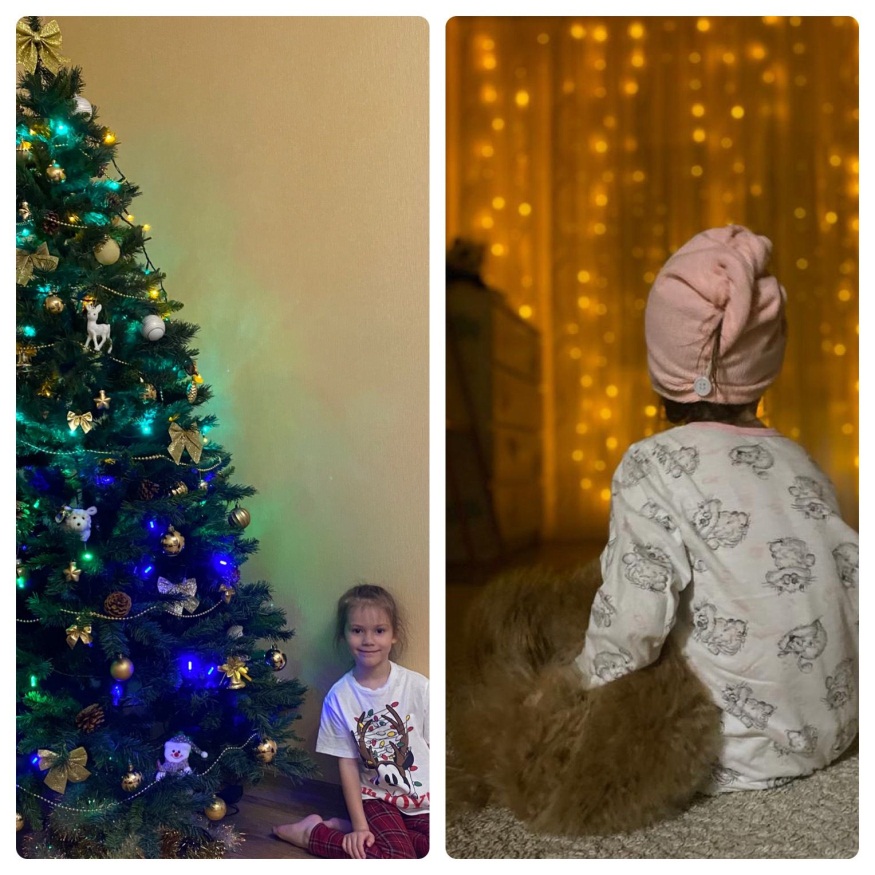 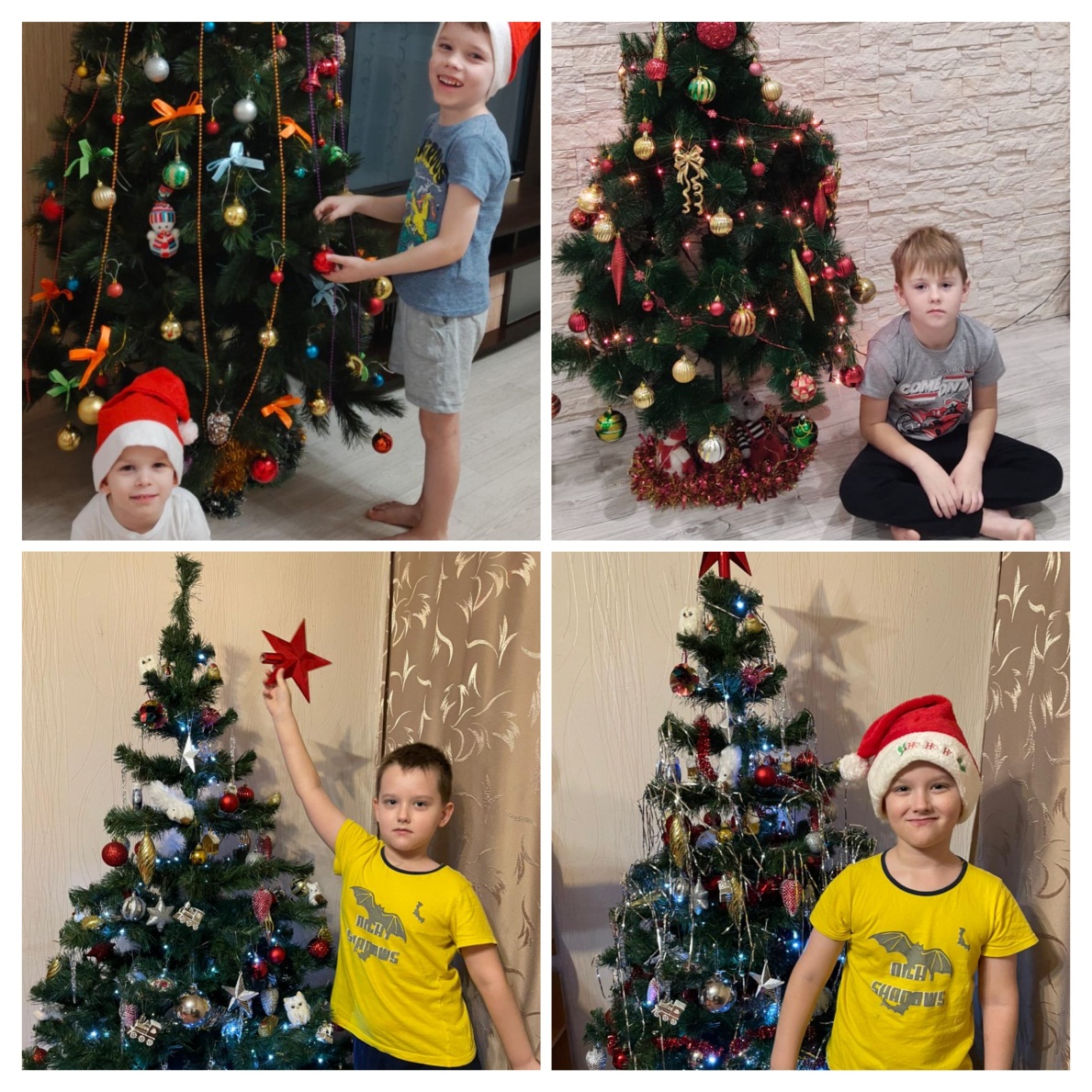 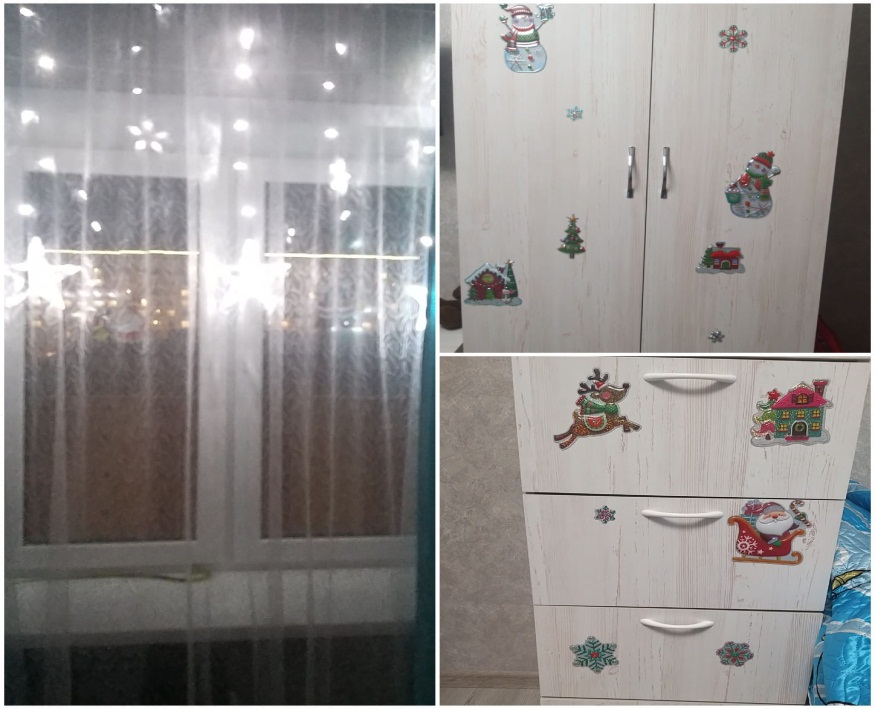 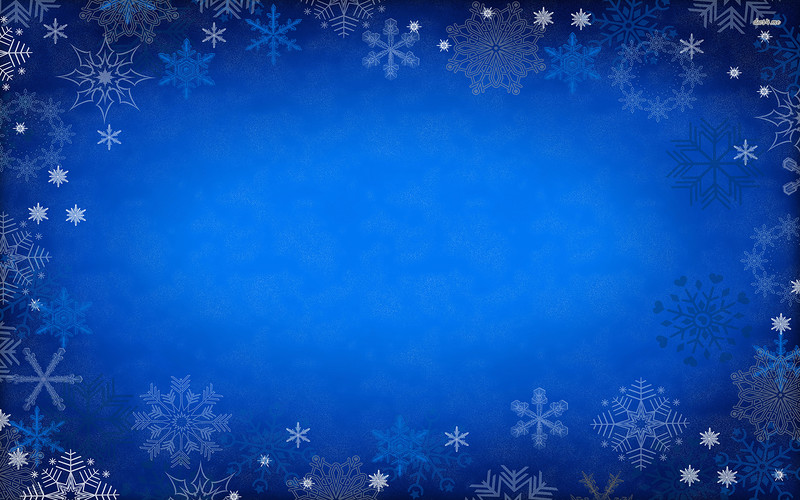 26 декабря – рисовали рисунок «Моя семья возле новогодней елки»
27 декабря – повторяли новогодние песни
28 декабря – рисовали Деда Мороза
29 декабря – составляли перечень желаний на следующий год
30 декабря –  придумывали поздравление родителям в Новогоднюю ночь
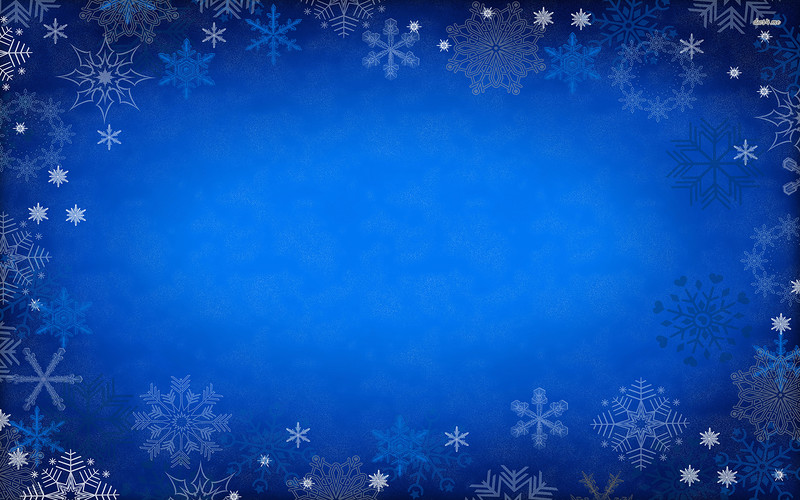 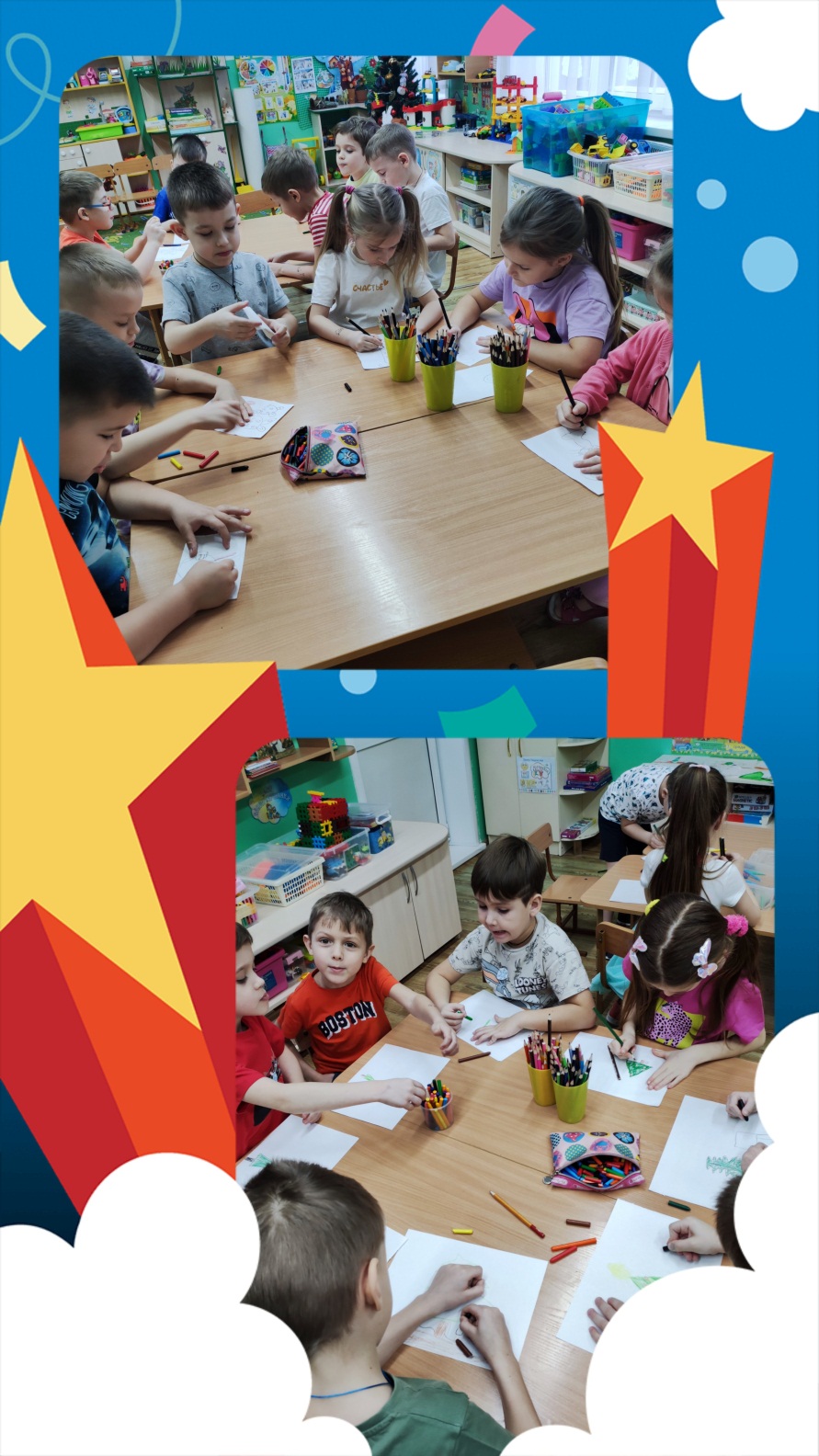 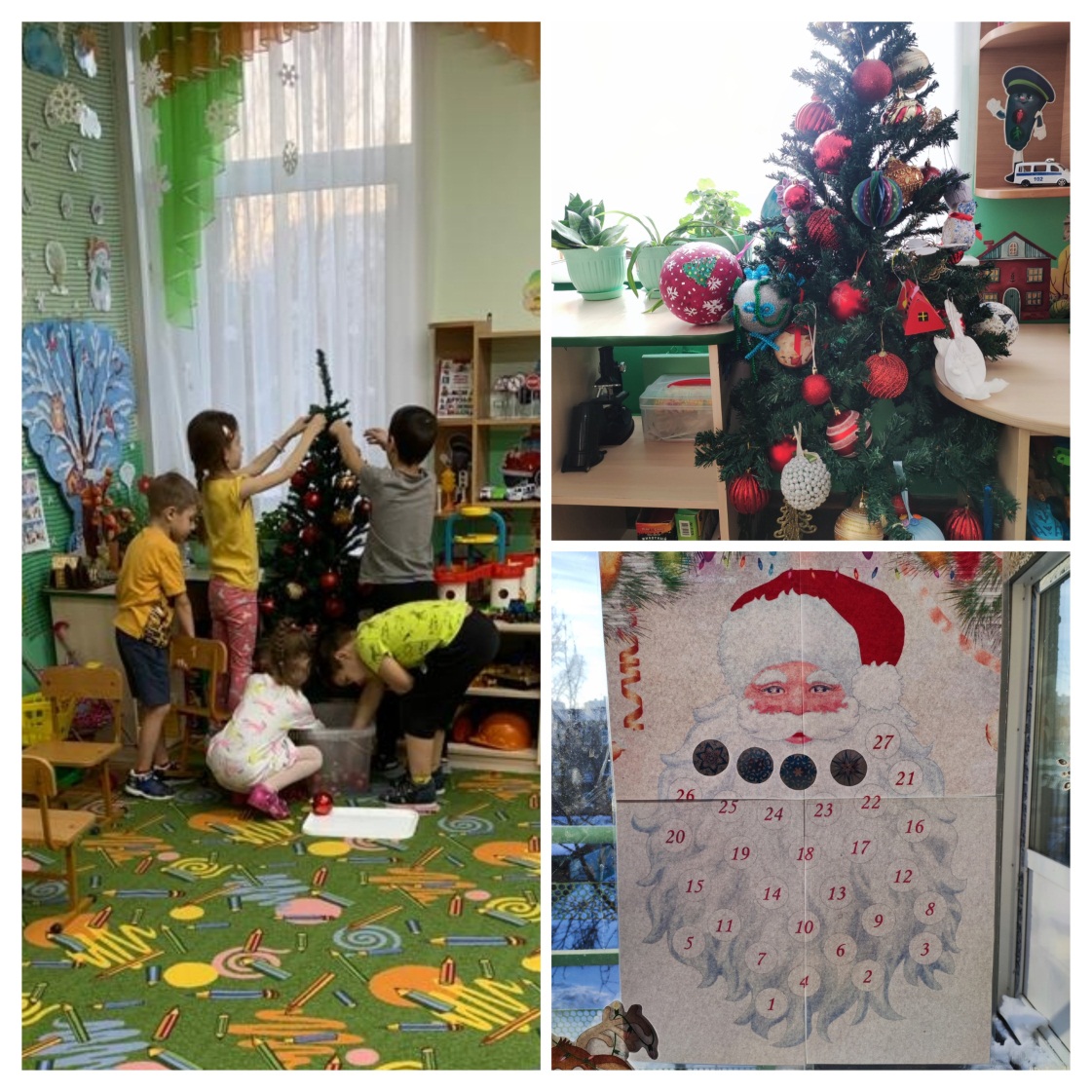 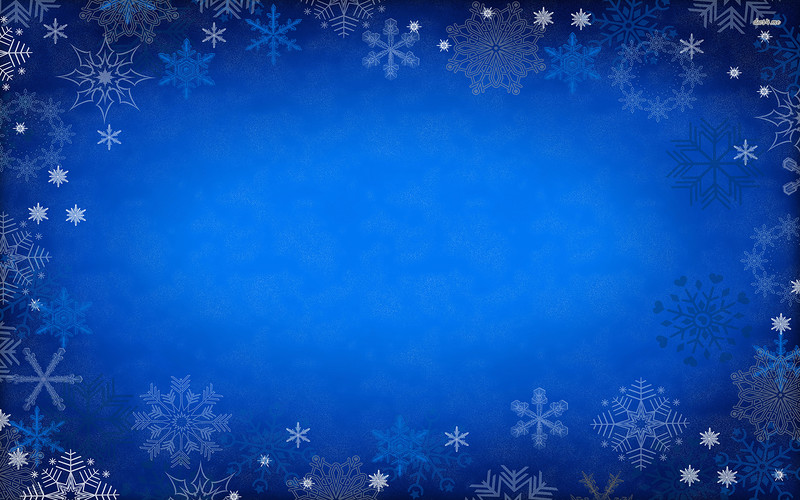 31 декабря – дети загадывали желание в Новогоднюю ночь
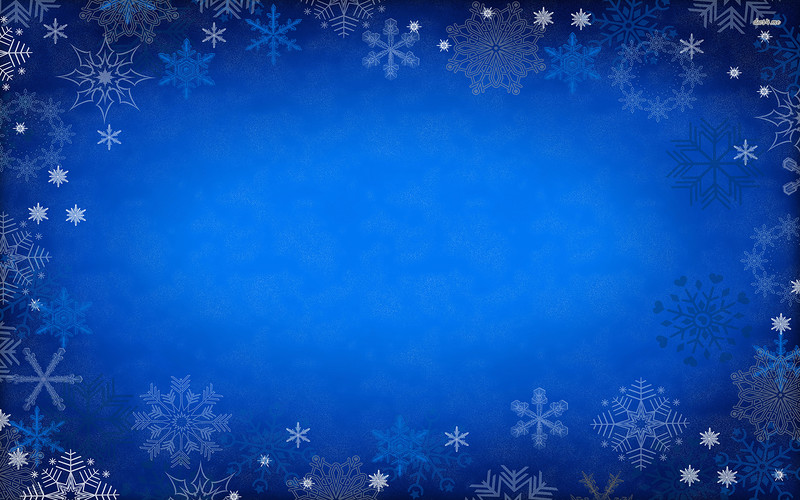 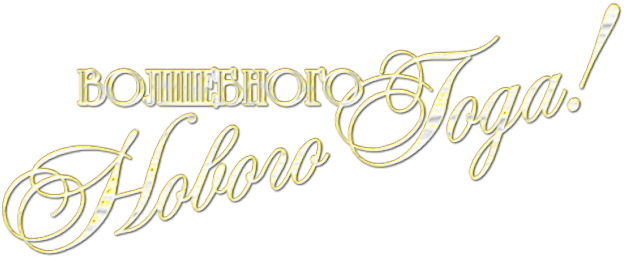 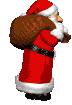 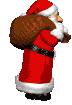 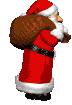 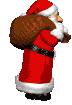